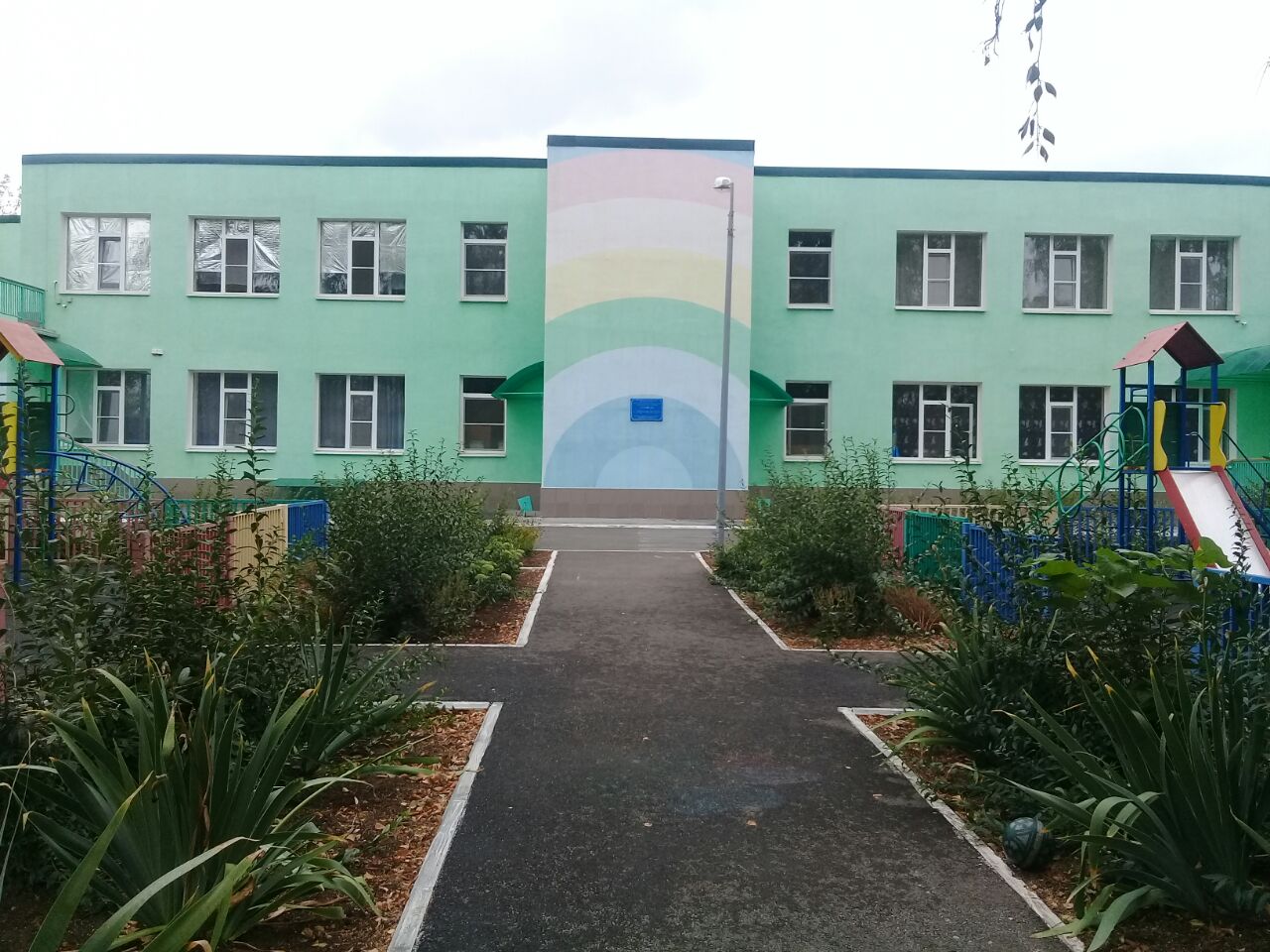 Муниципальное Бюджетное
Дошкольное Образовательное
Учреждение детский сад
«Зернышко» 
ПРЕДСТАВЛЯЕТ
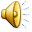 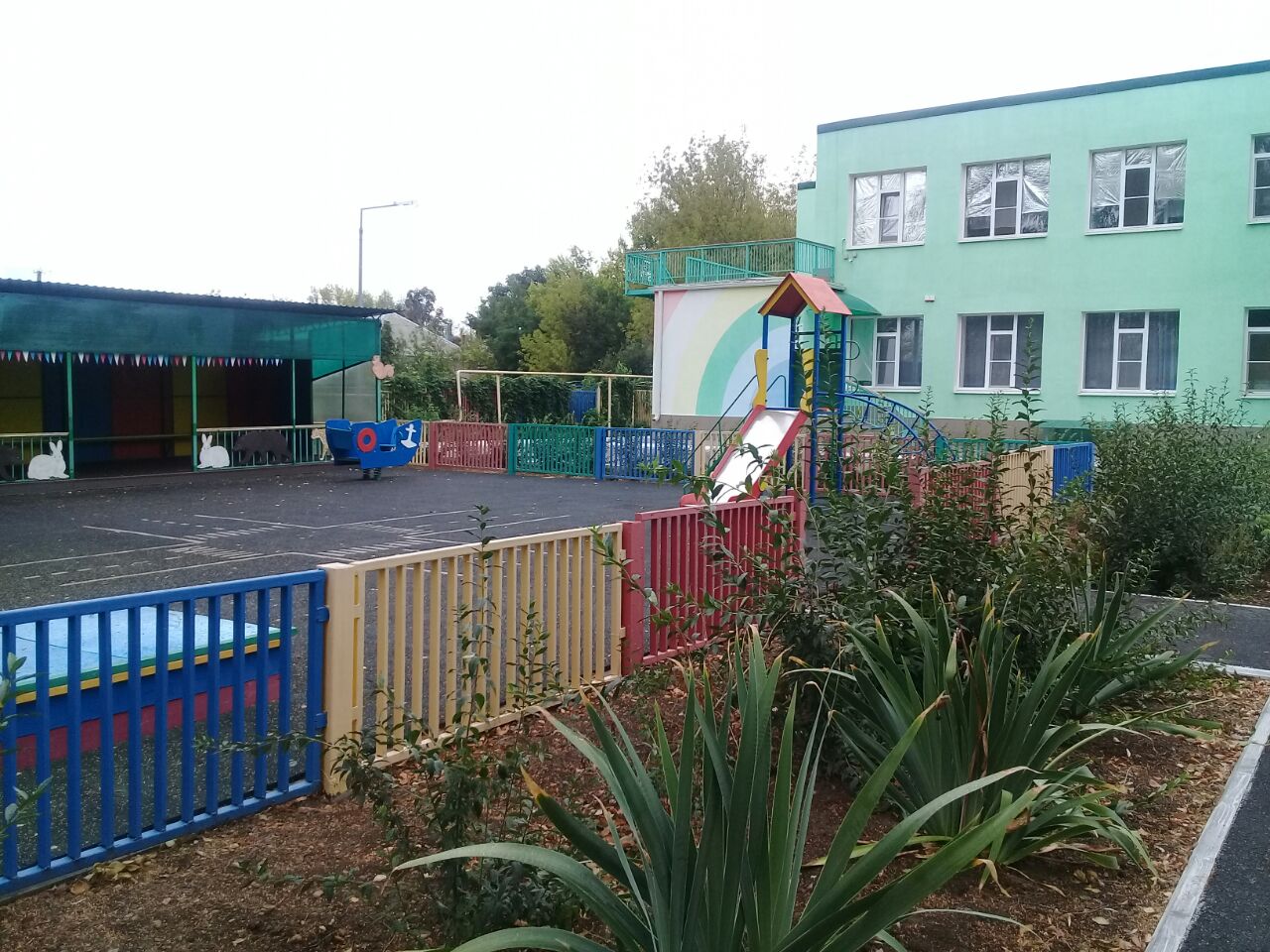 Презентацию 
на тему:
«ПДД. Интеграция. Безопасность
в рамках реализации региональной программы 
«Приключения Светофора»
система работы по предупреждению детского дорожно-транспортного травматизма в ДОУ
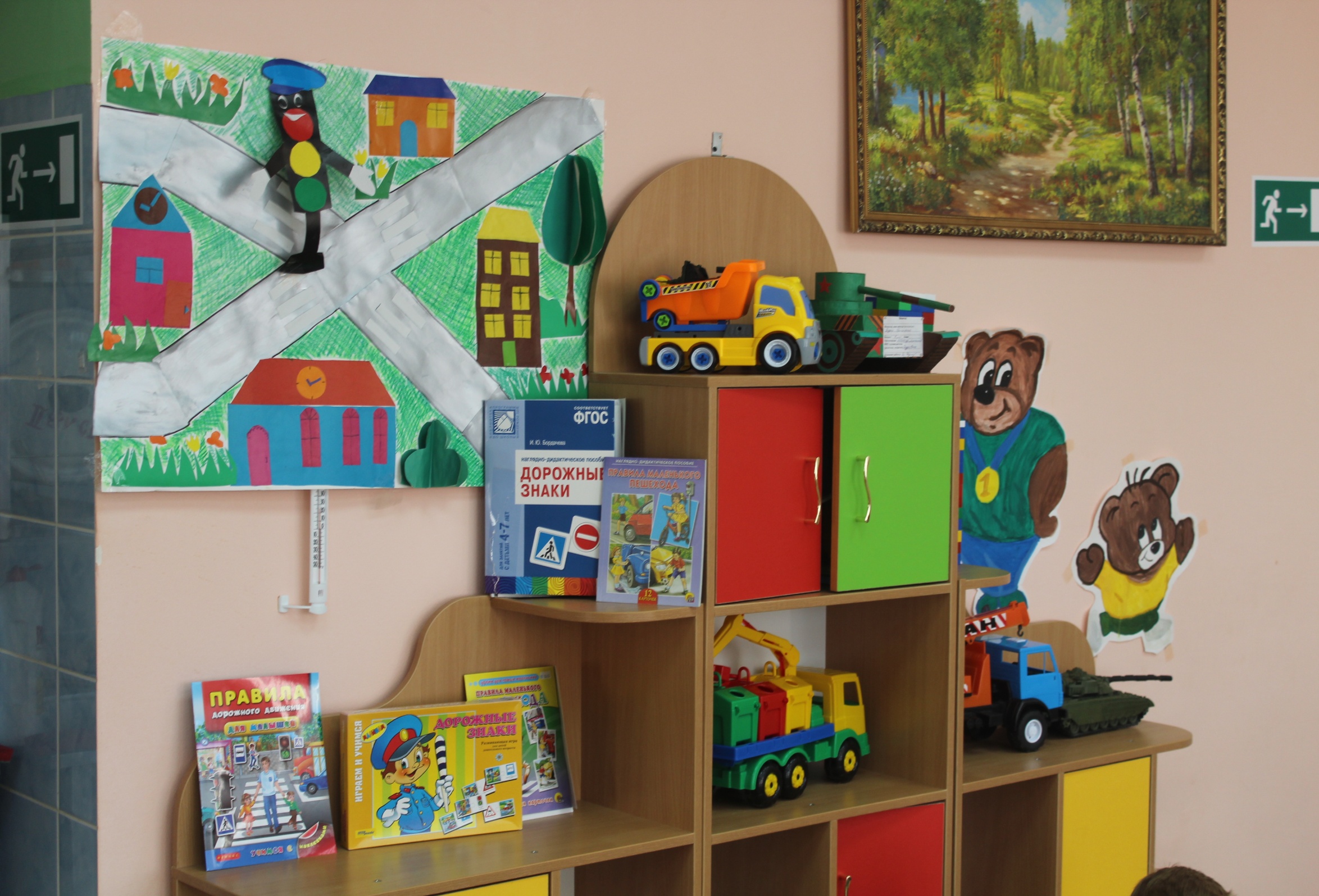 «Веселый светофорчик»
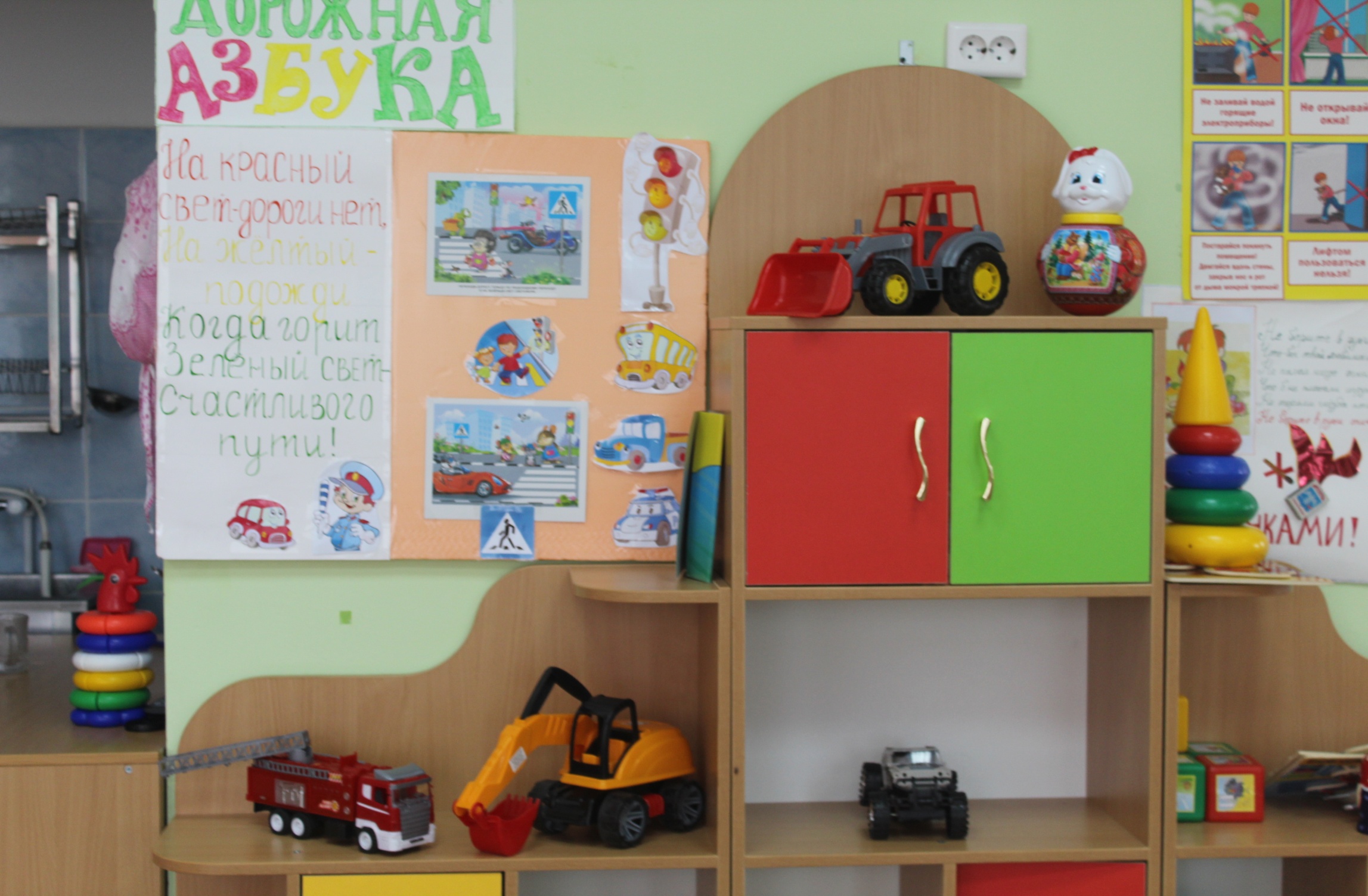 «Дорожная азбука»
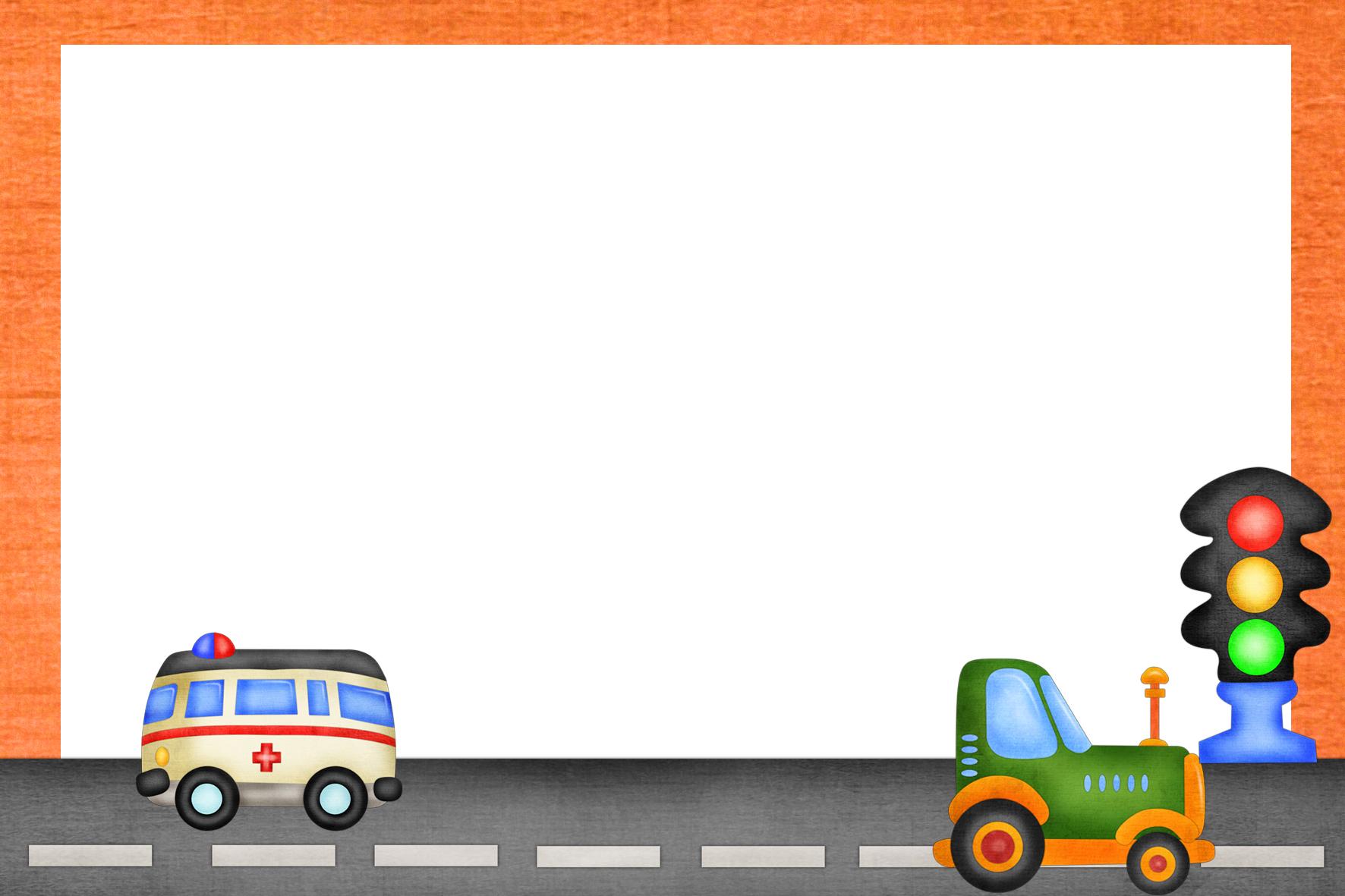 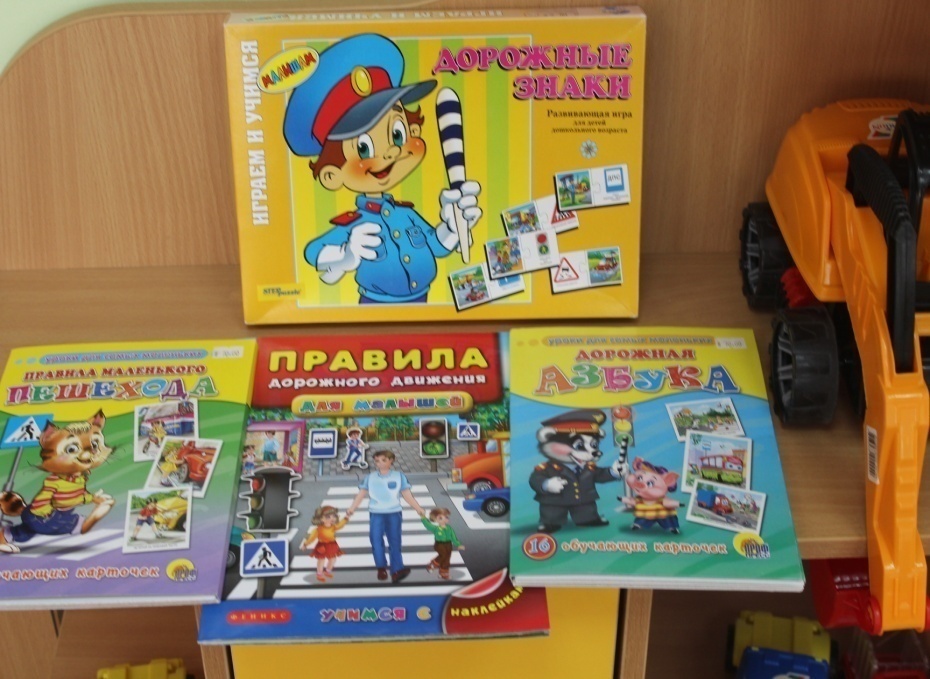 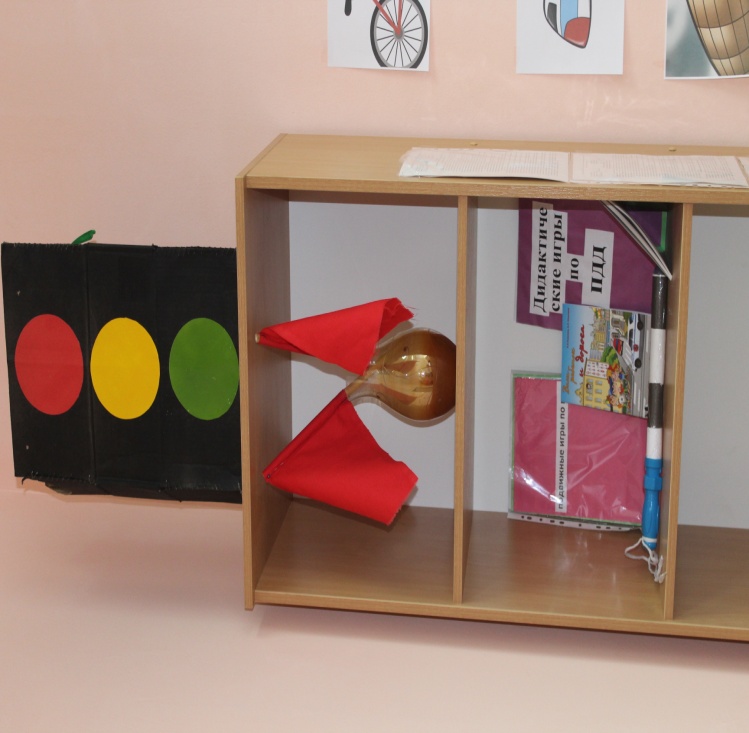 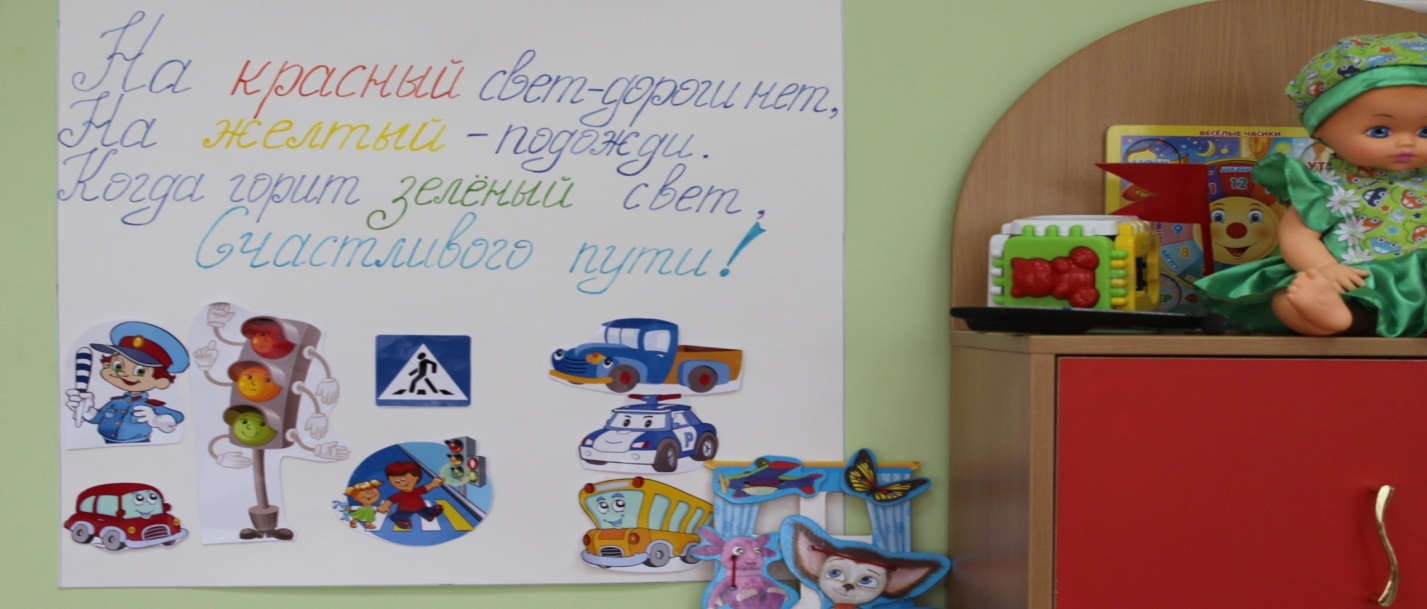 Уголок безопасности 
дорожного движения
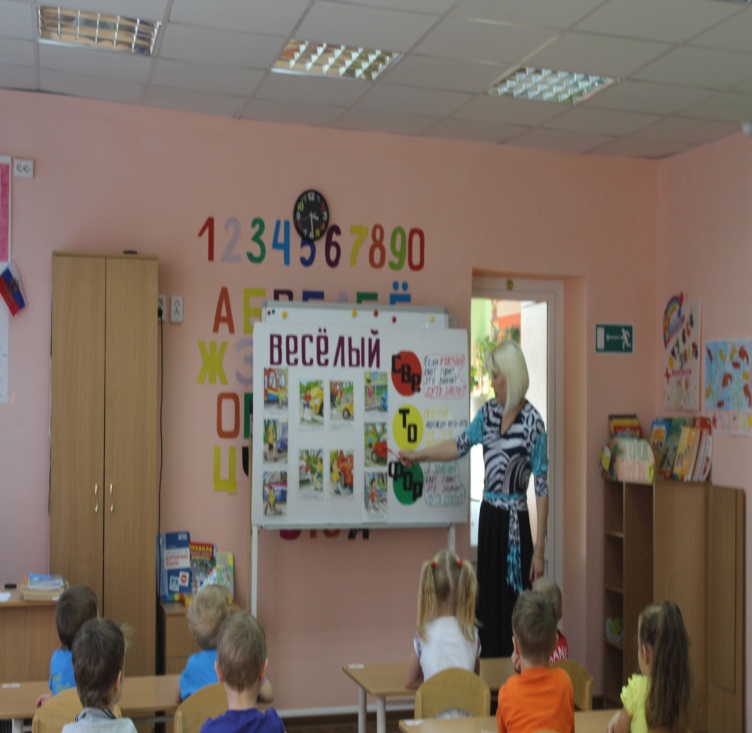 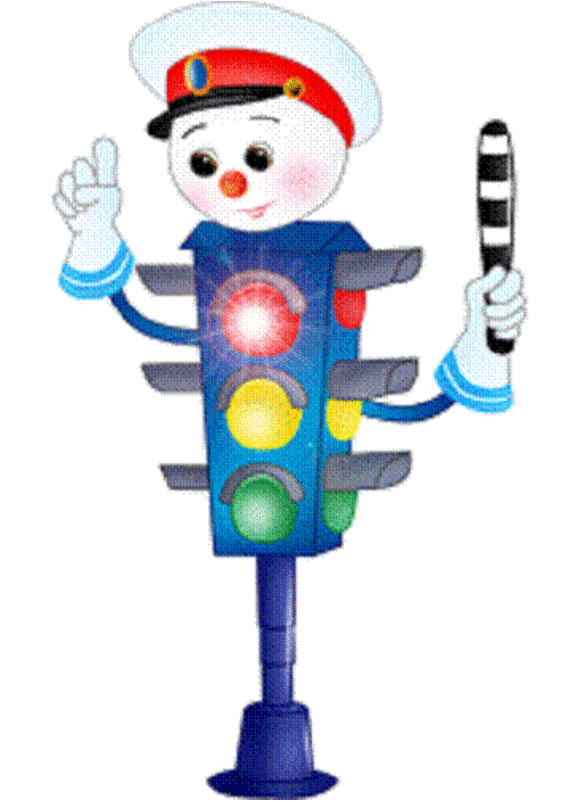 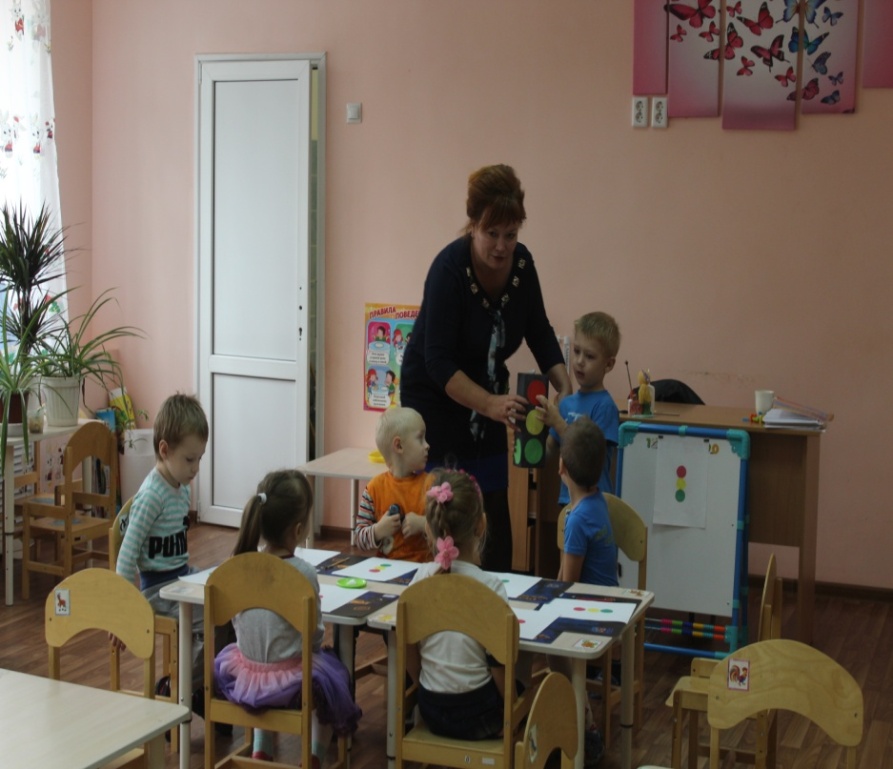 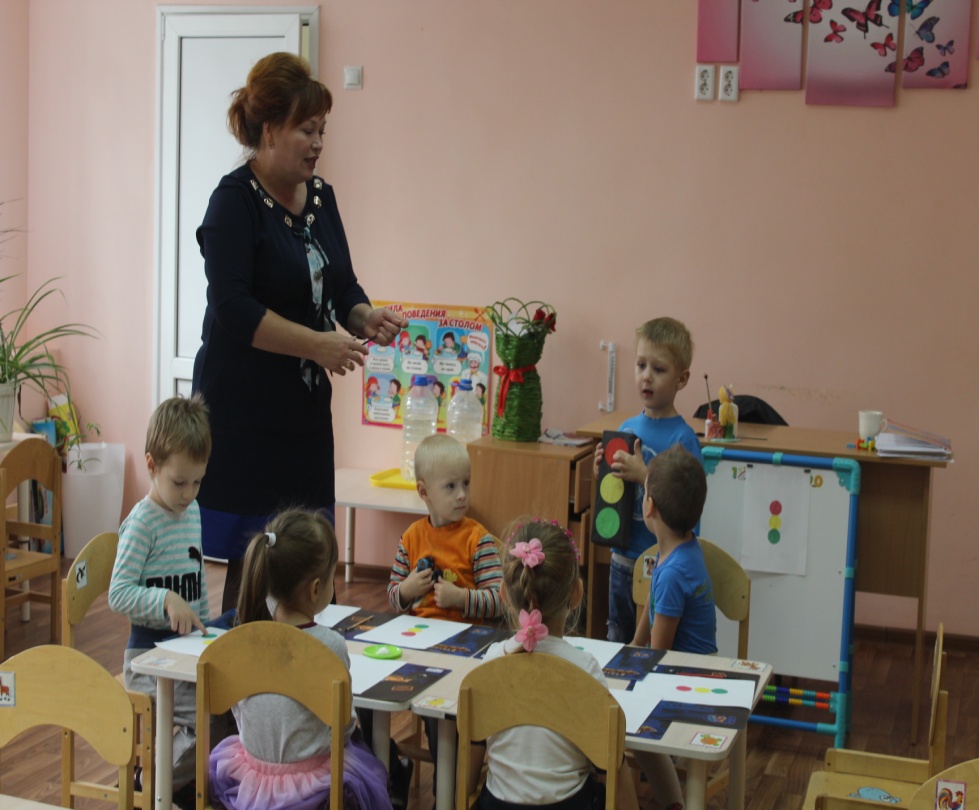 Беседы
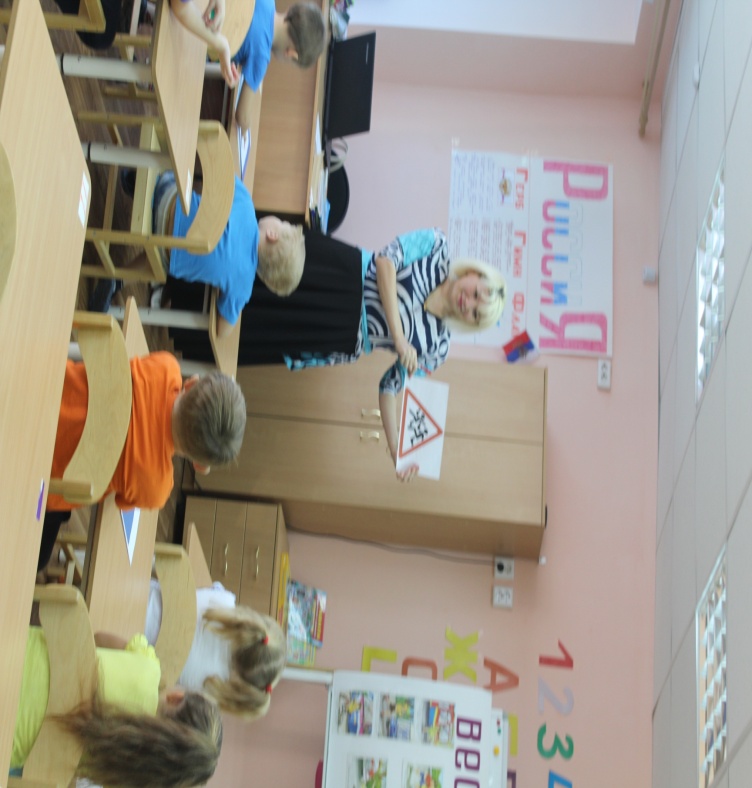 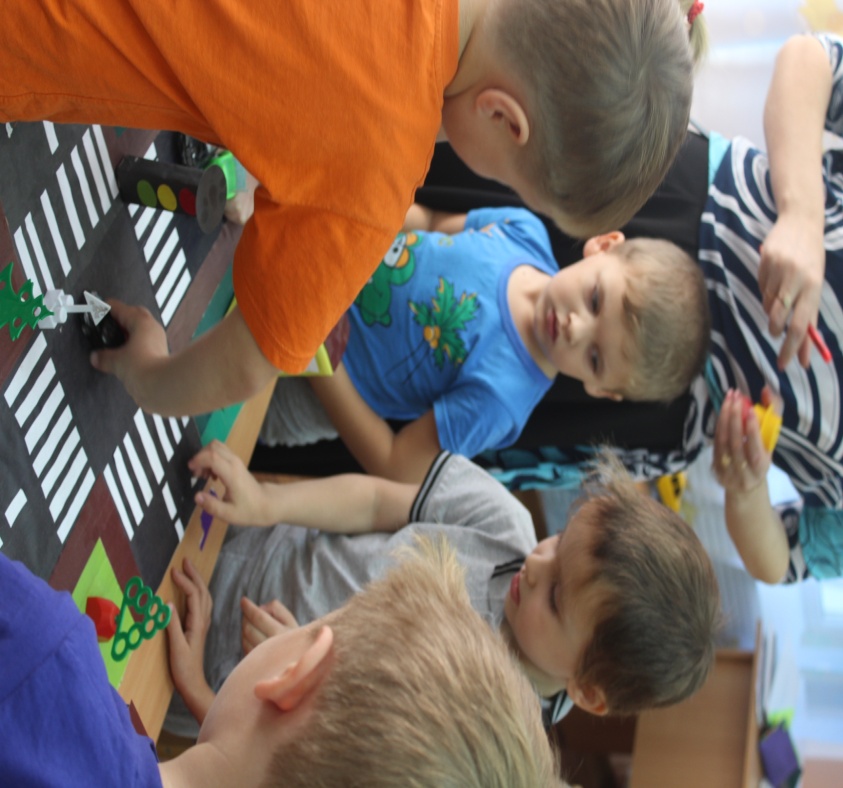 «Правила дорожные-
 правила надежные»
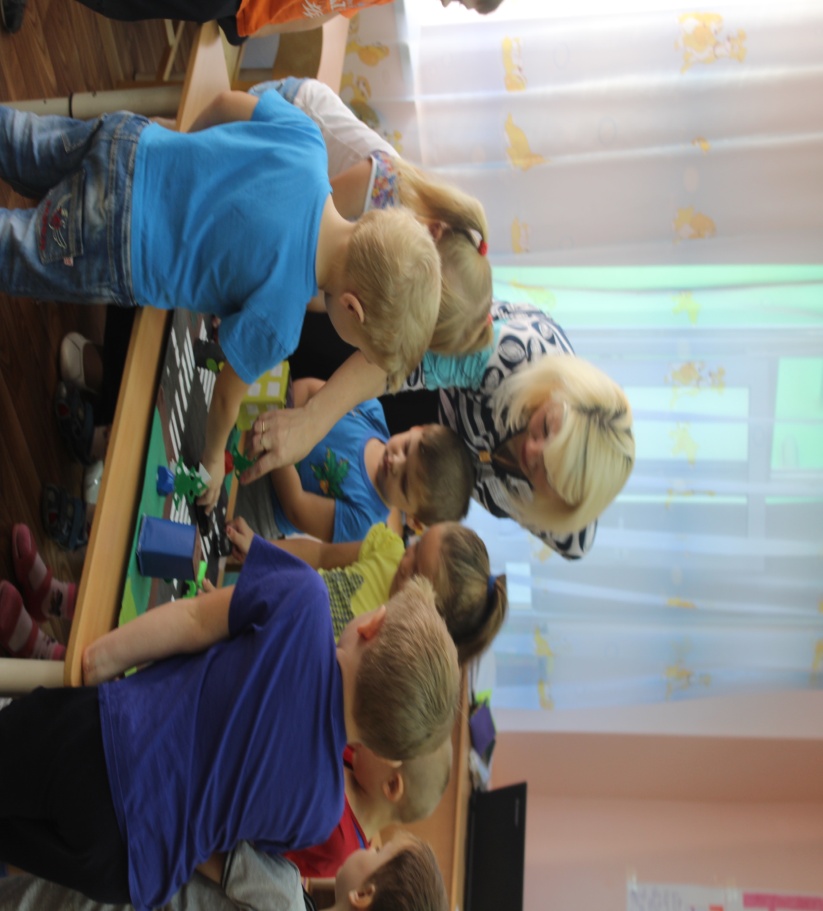 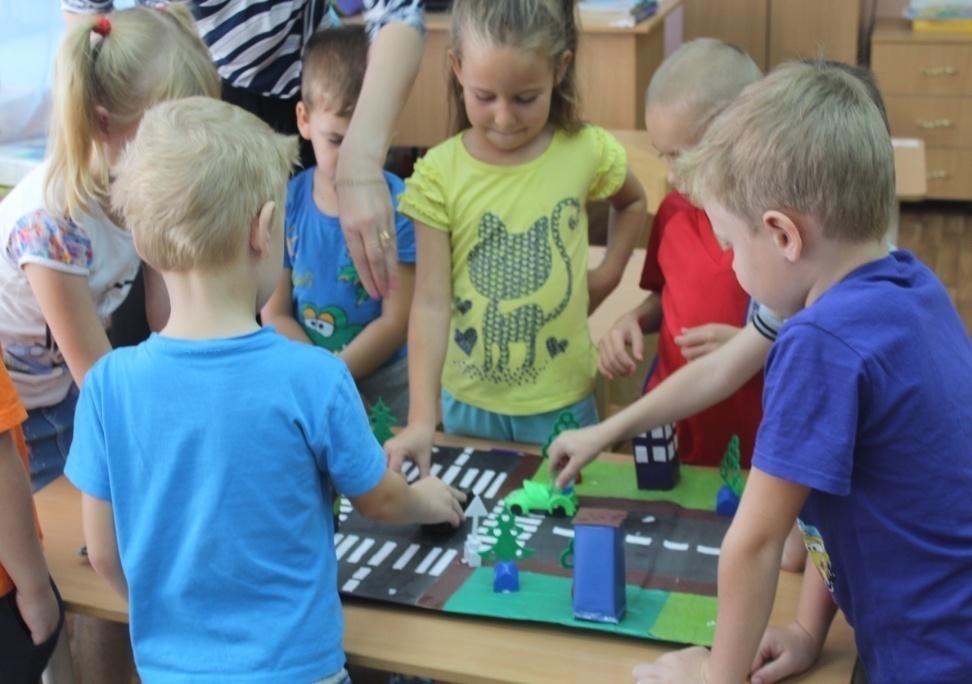 «Светофор –
 друг пешехода»
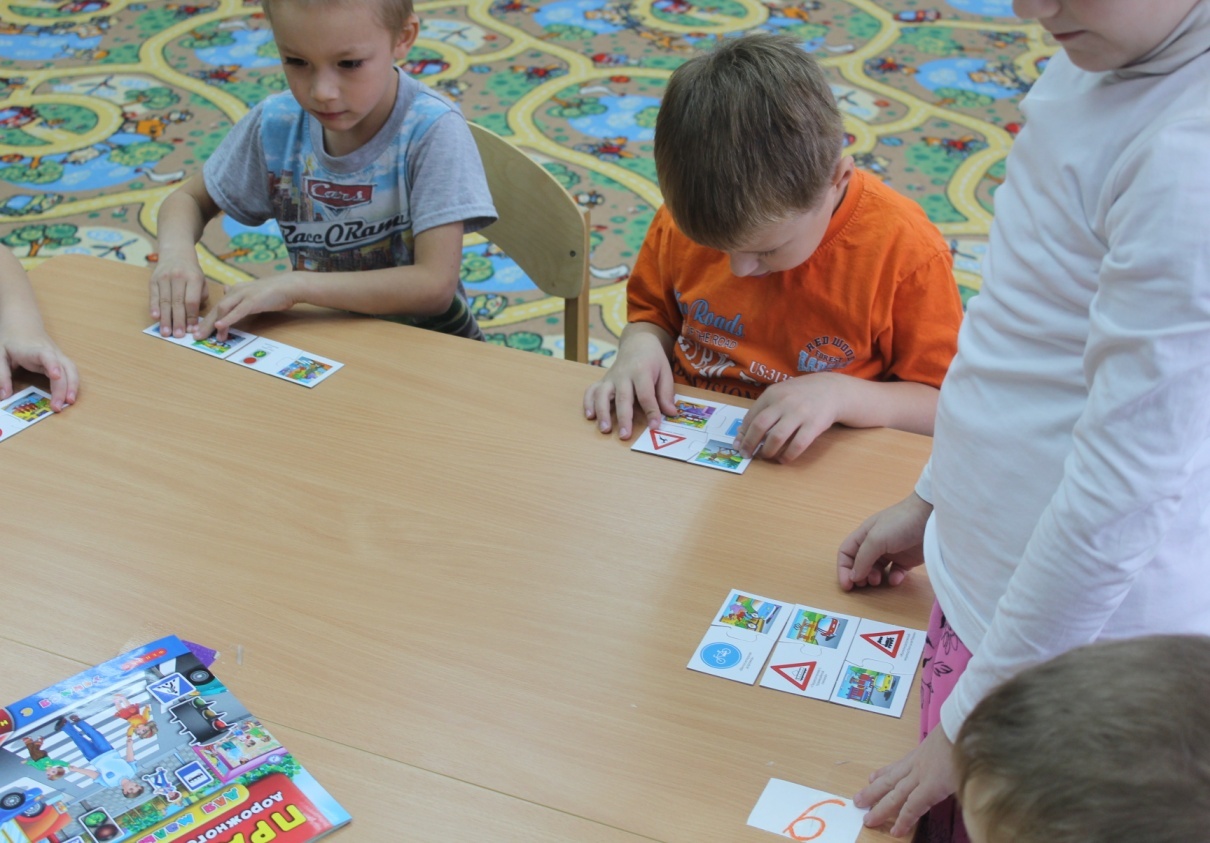 «Подбери 
дорожный 
Знак»
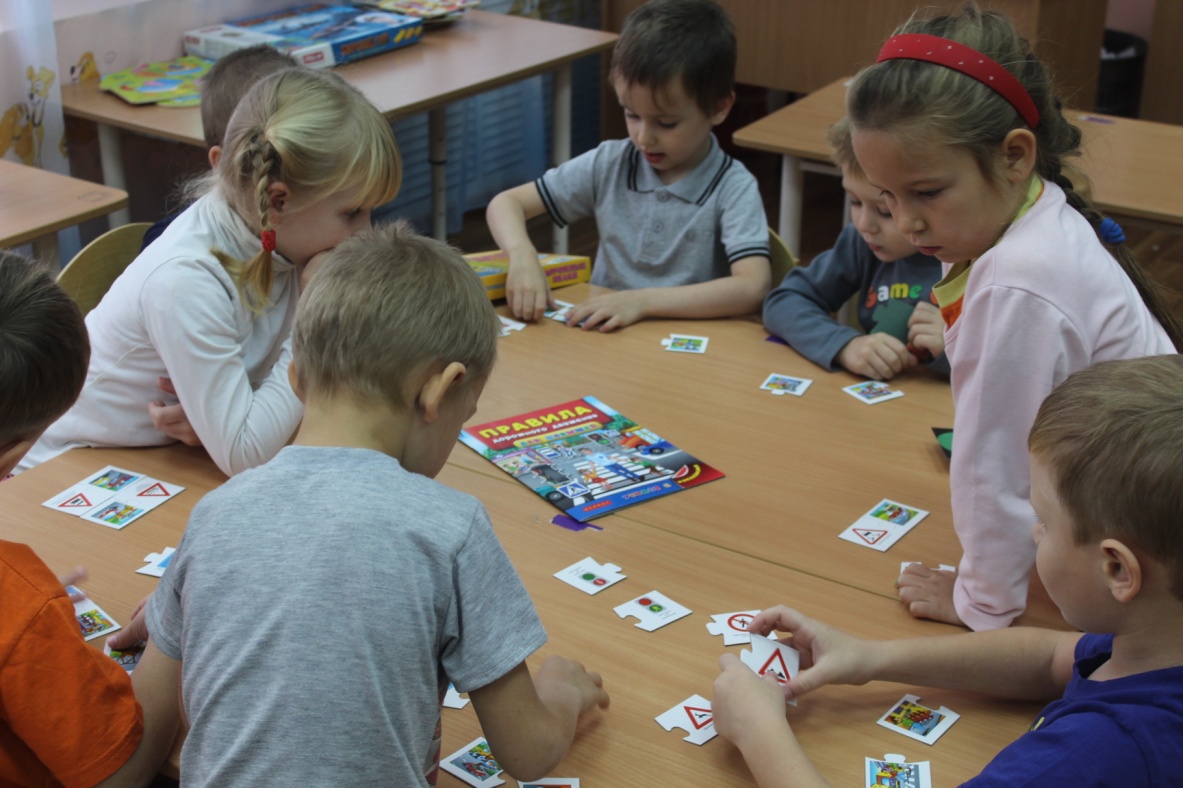 Дидактические игры
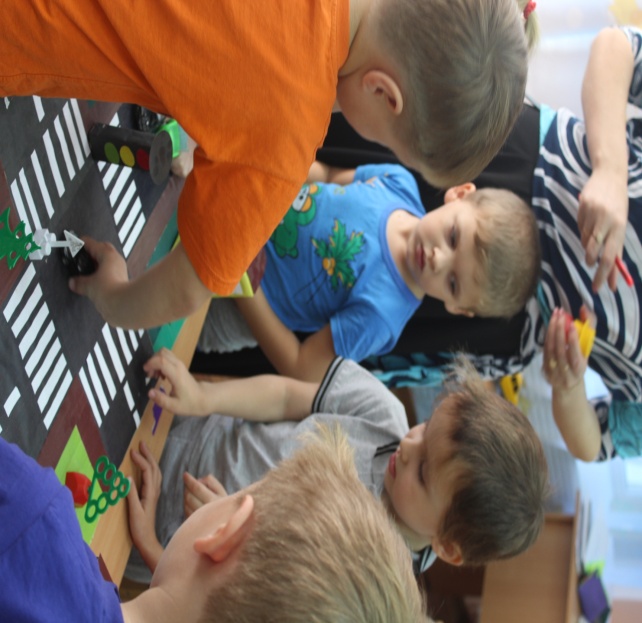 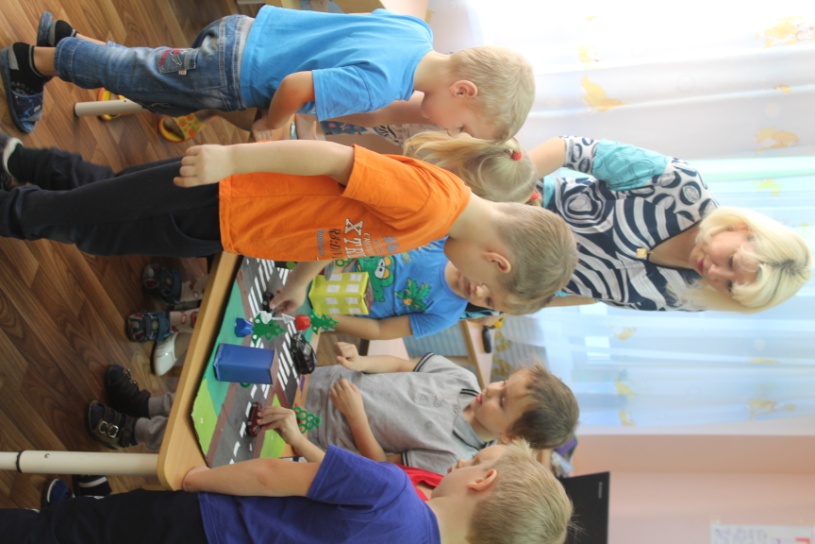 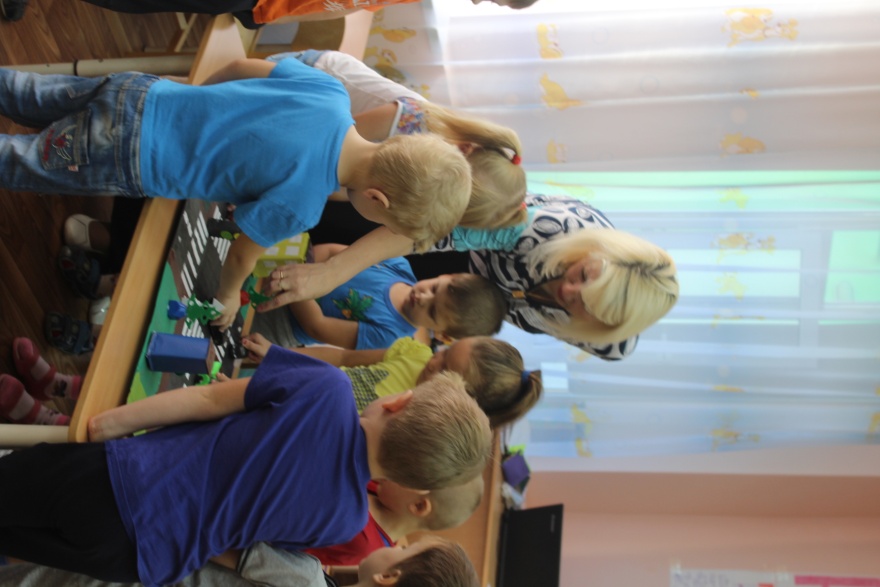 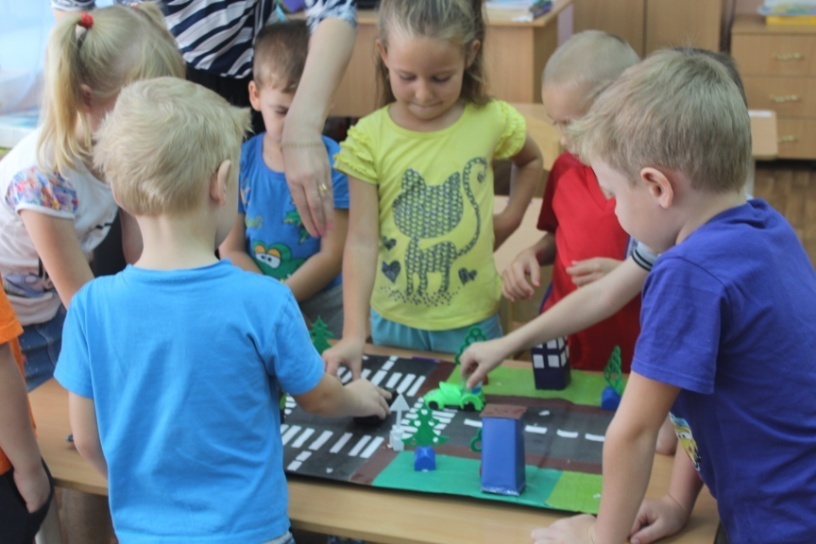 Уступи дорогу пешеходу
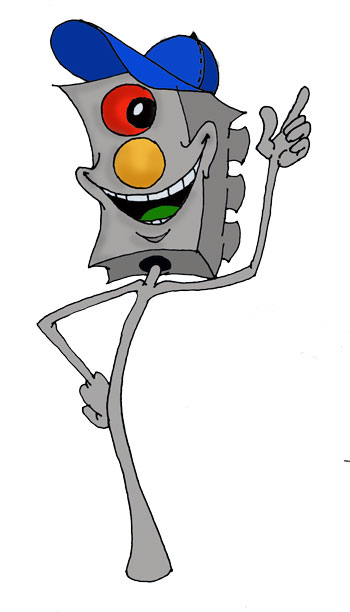 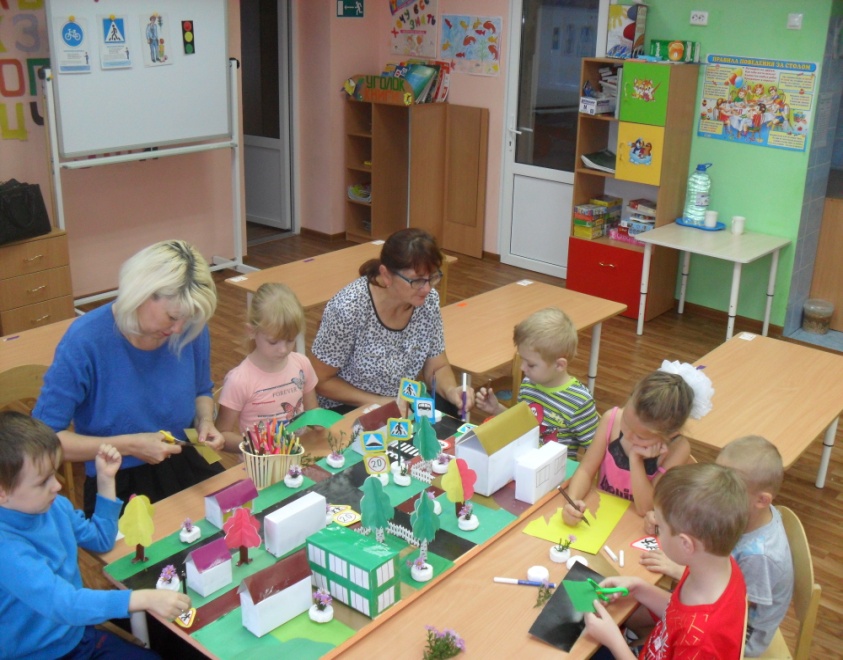 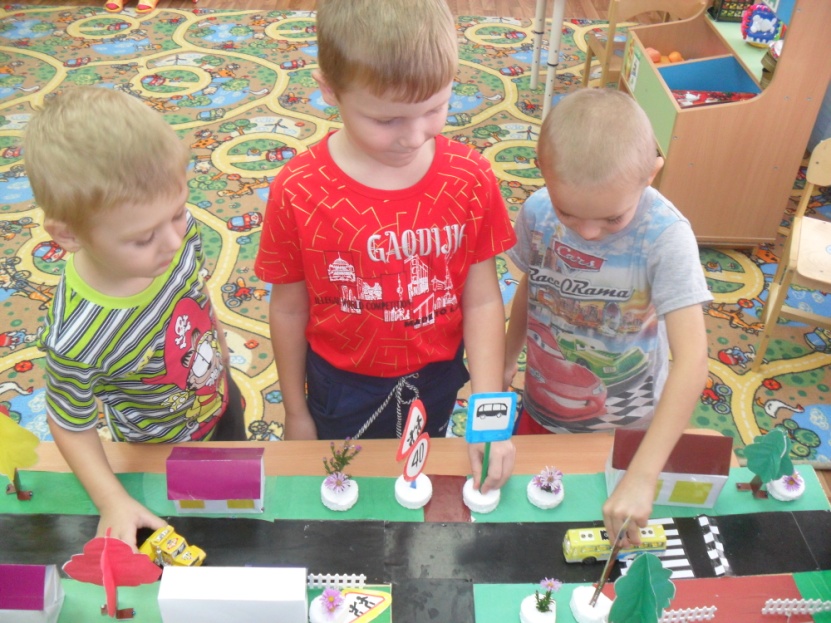 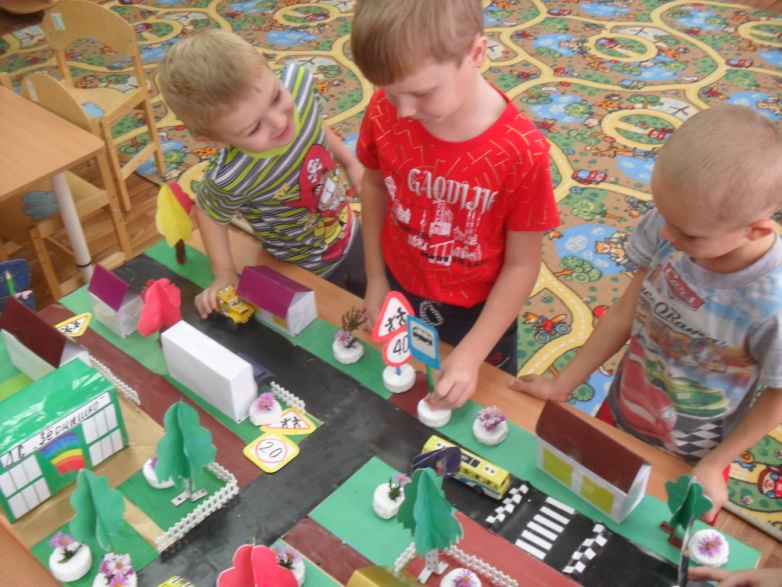 «Дорожные знаки 
по дороге в 
детский сад»
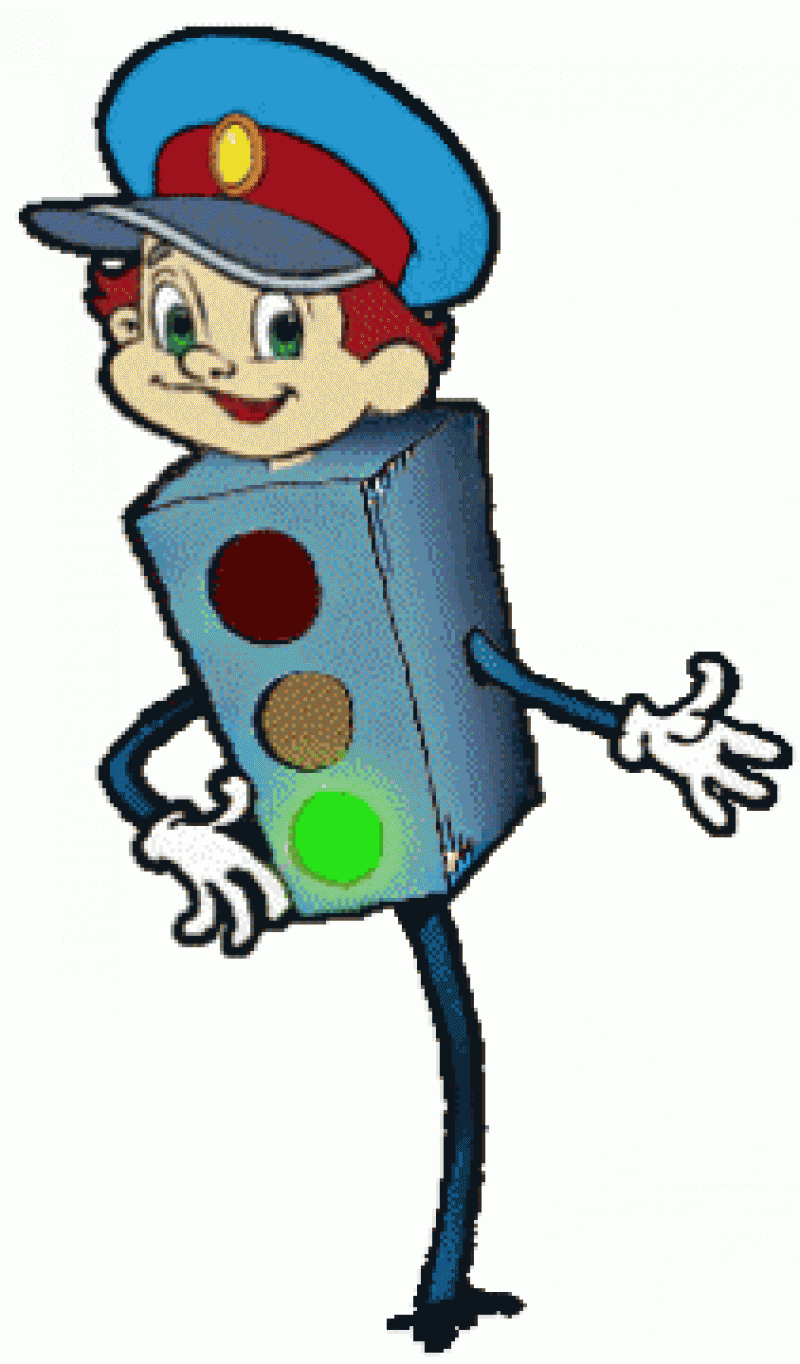 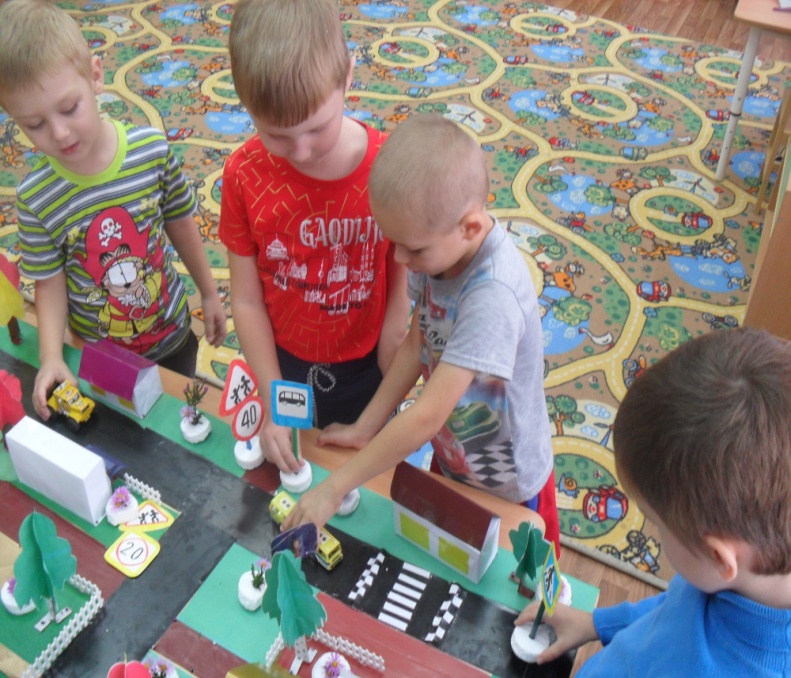 Изучаем ПДД!
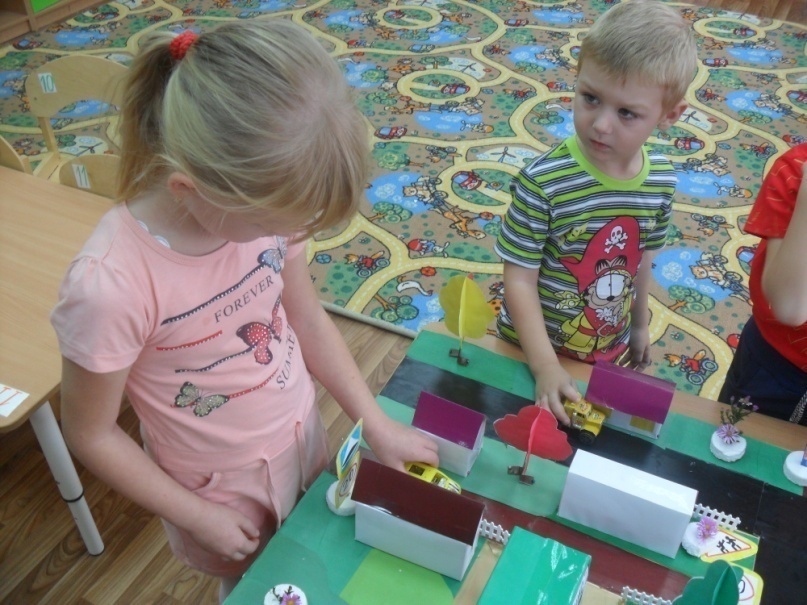 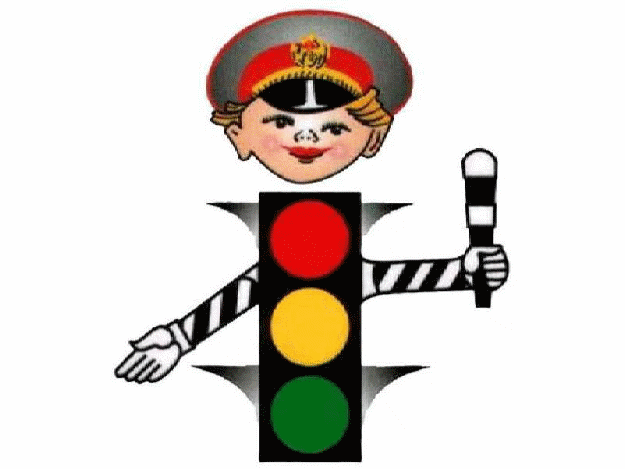 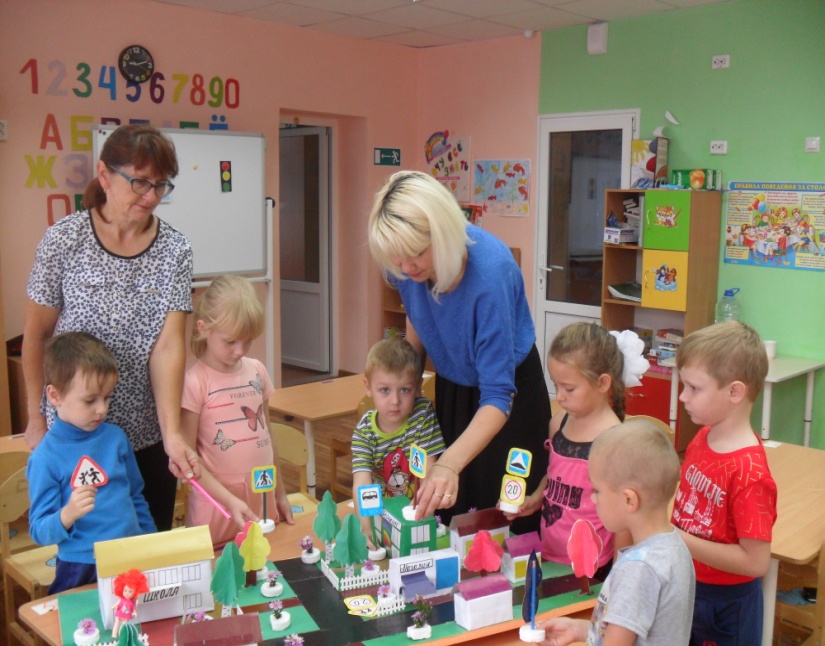 Предупреждаем ДТП!
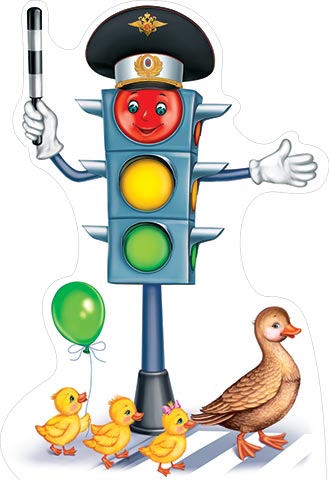 Игра – тренинг «Научи маму
правильно переходить дорогу»
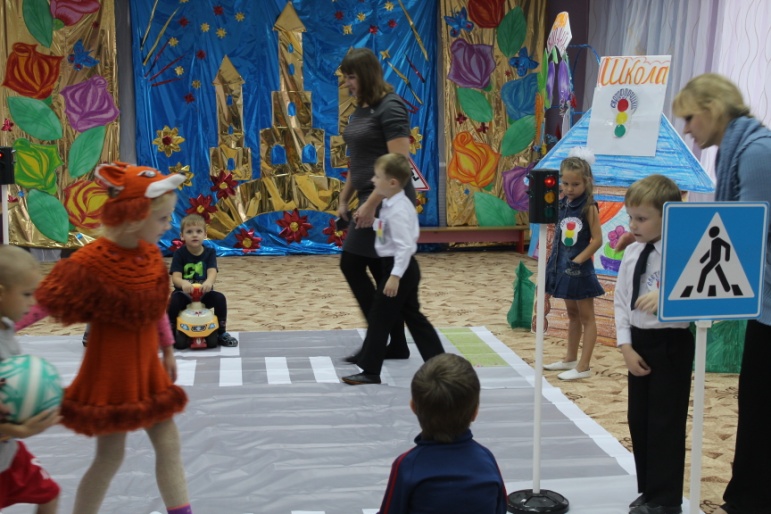 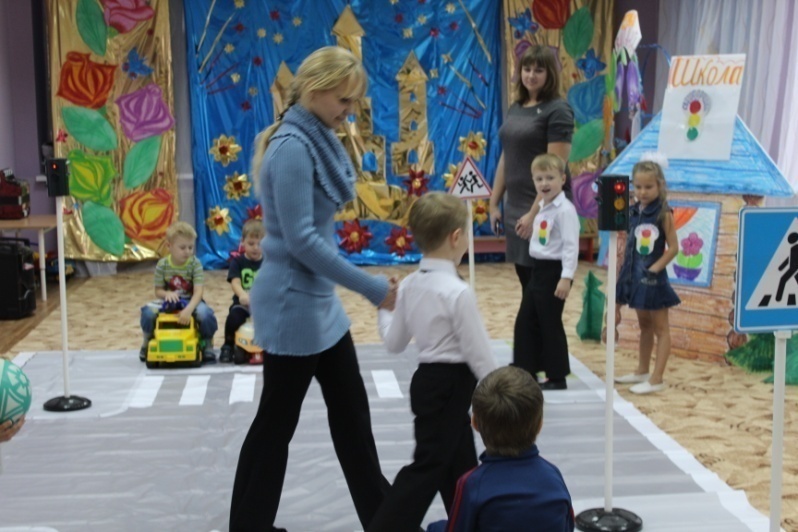 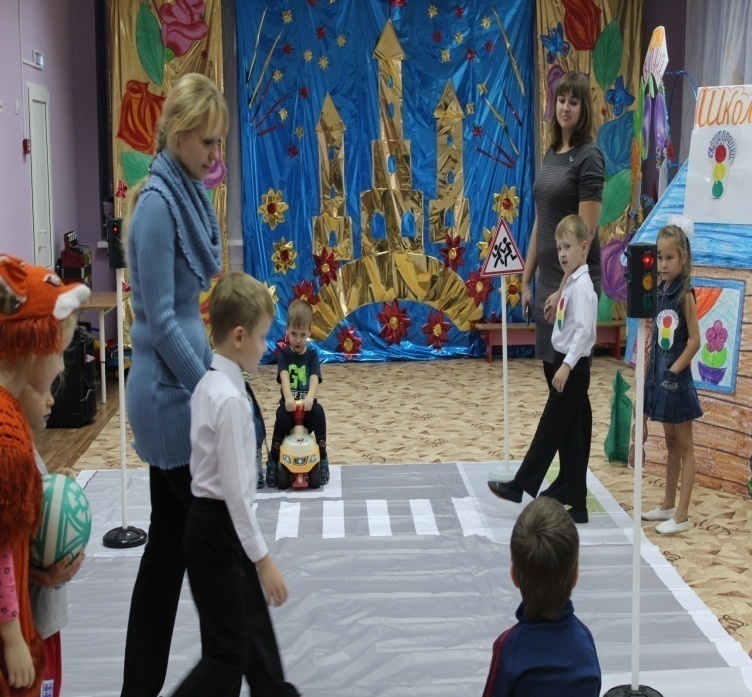 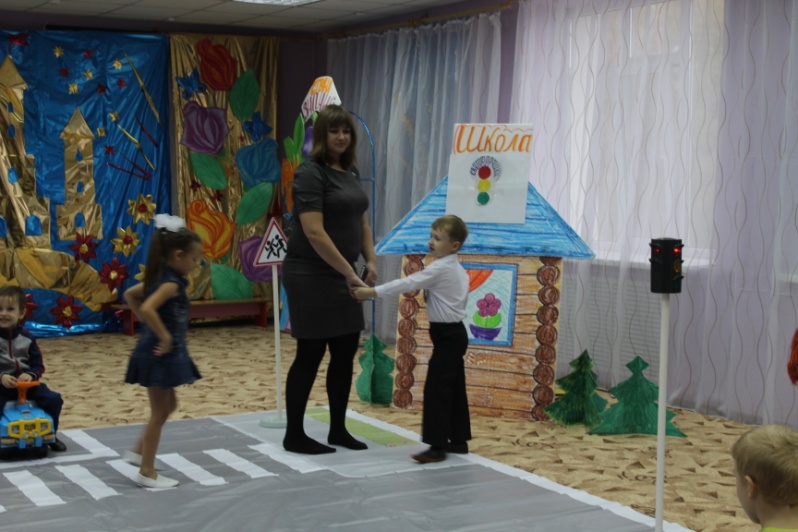 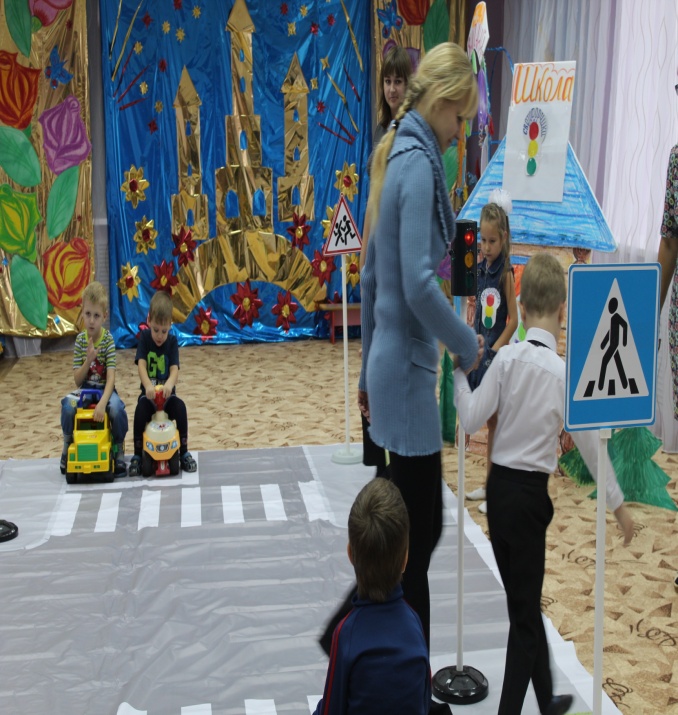 «Знаю Я-
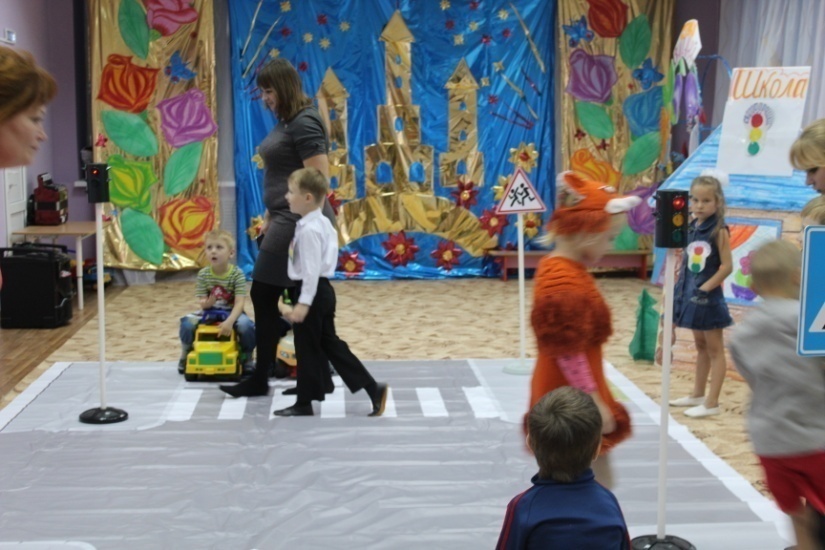 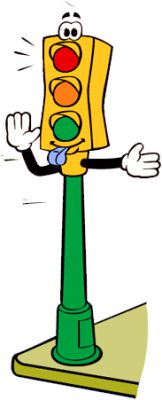 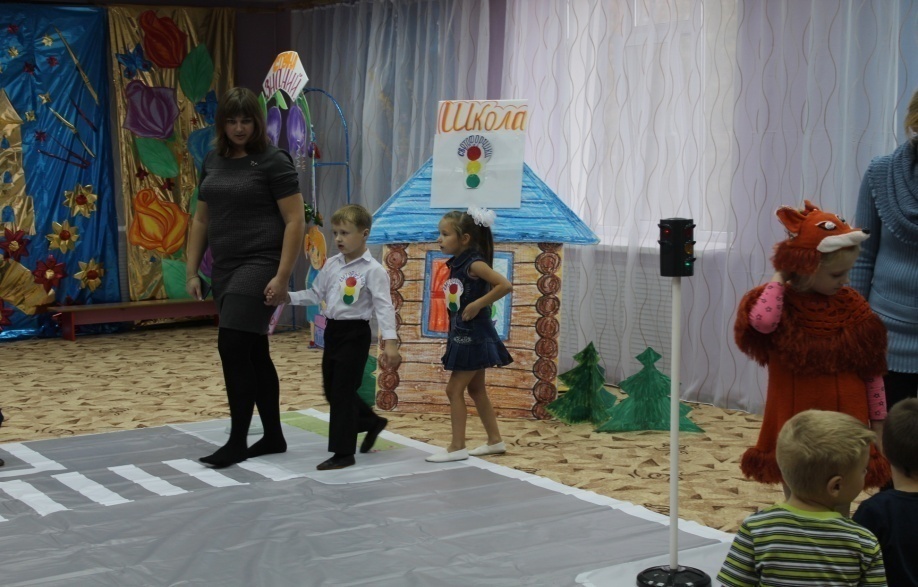 знает вся моя СЕМЬЯ»
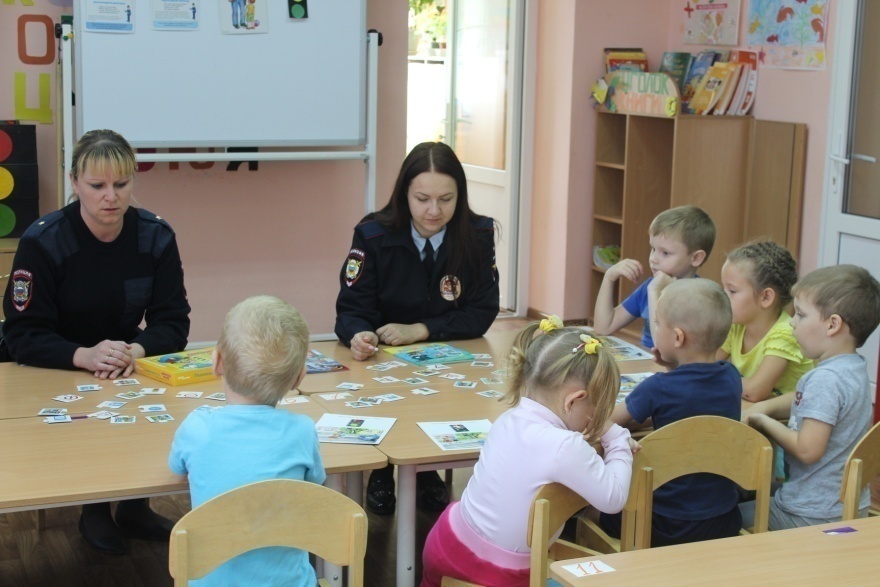 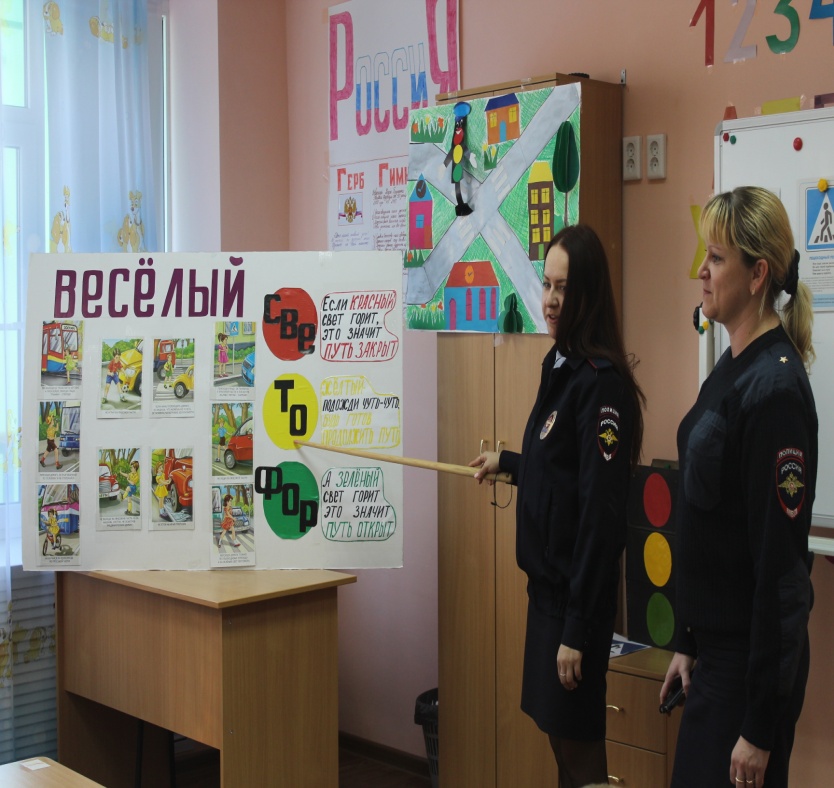 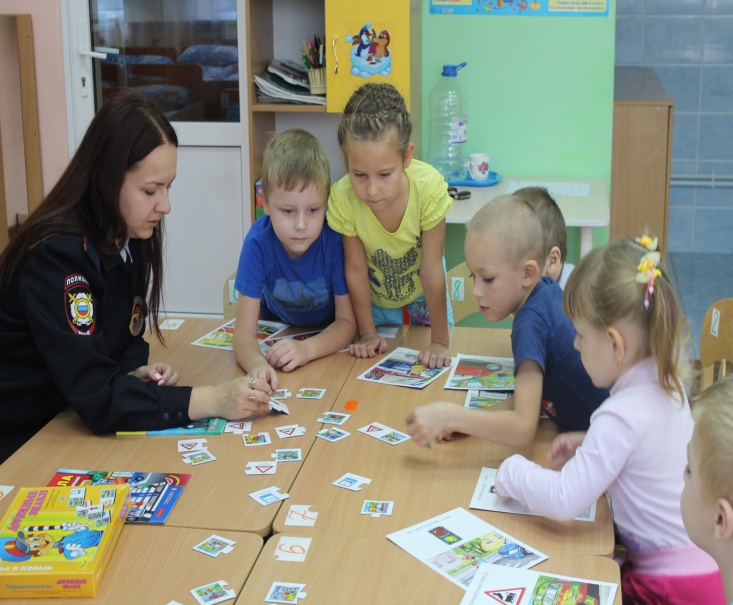 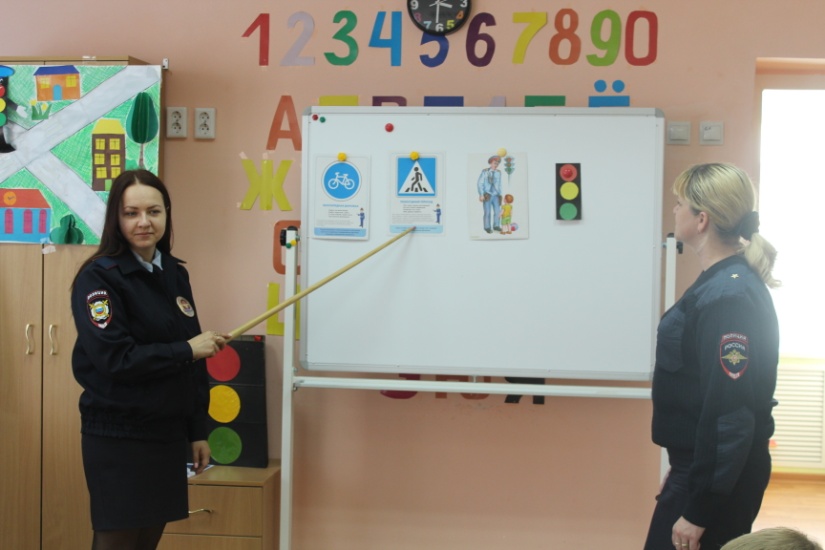 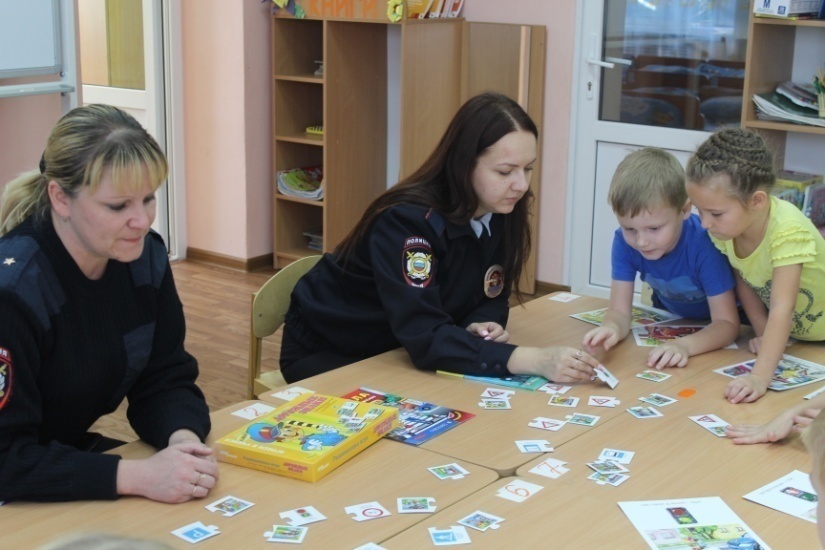 Встреча с сотрудниками полиции
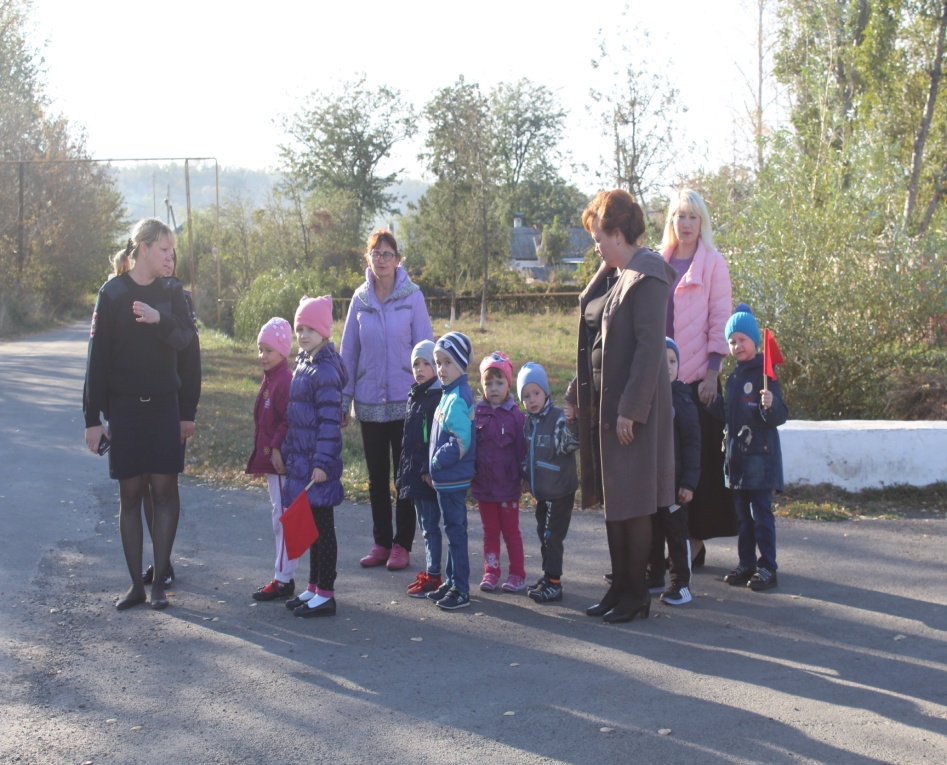 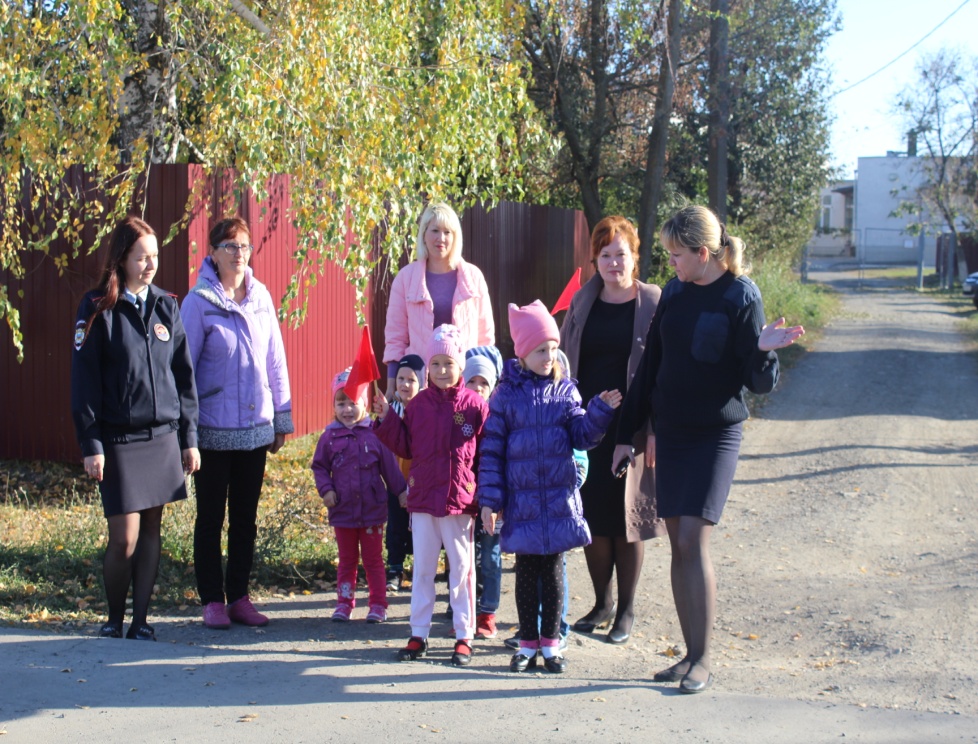 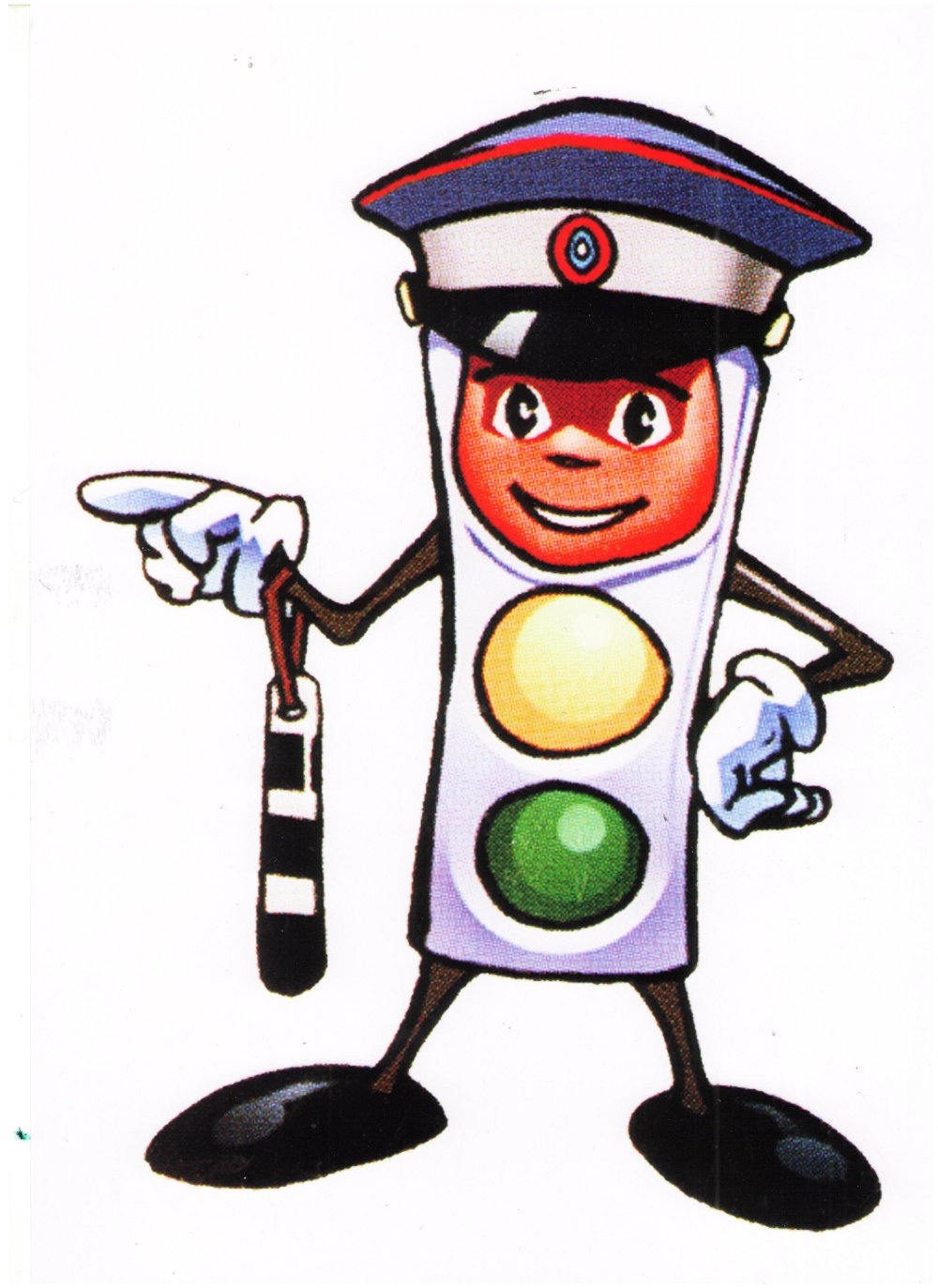 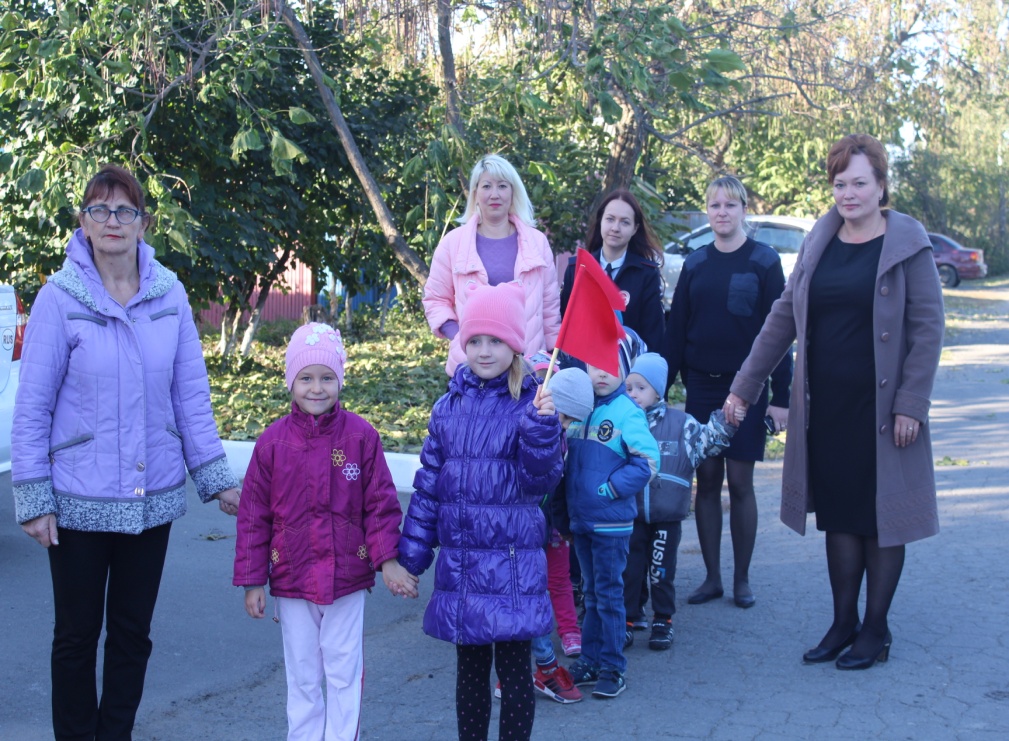 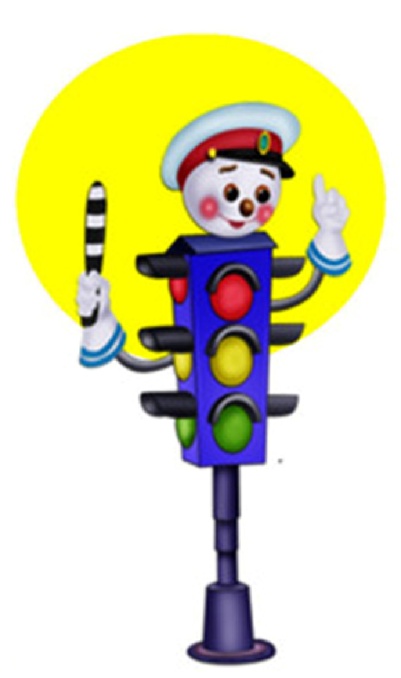 Безопасный маршрут!
Ю   П   И   Д
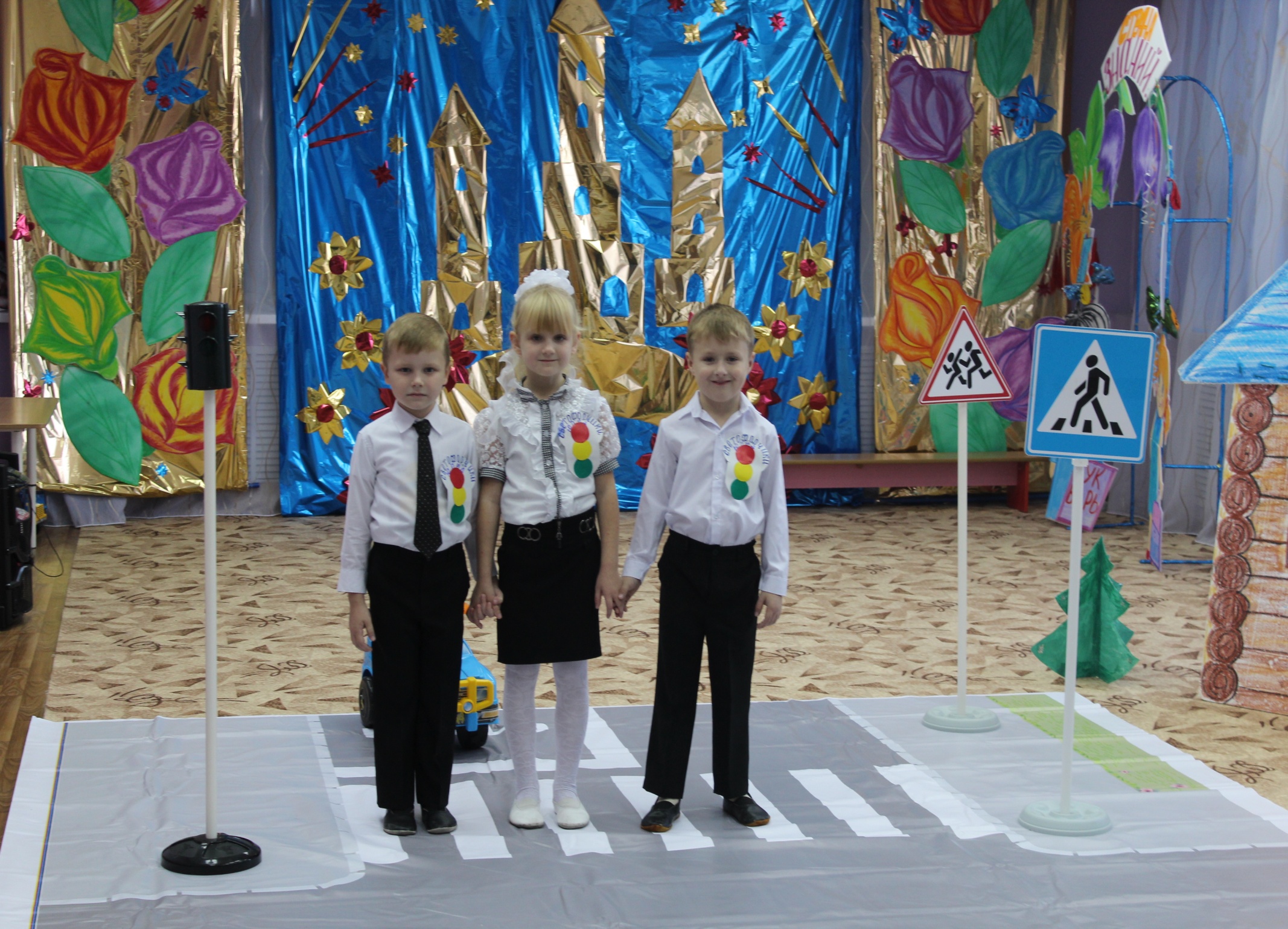 «Светофорчики»
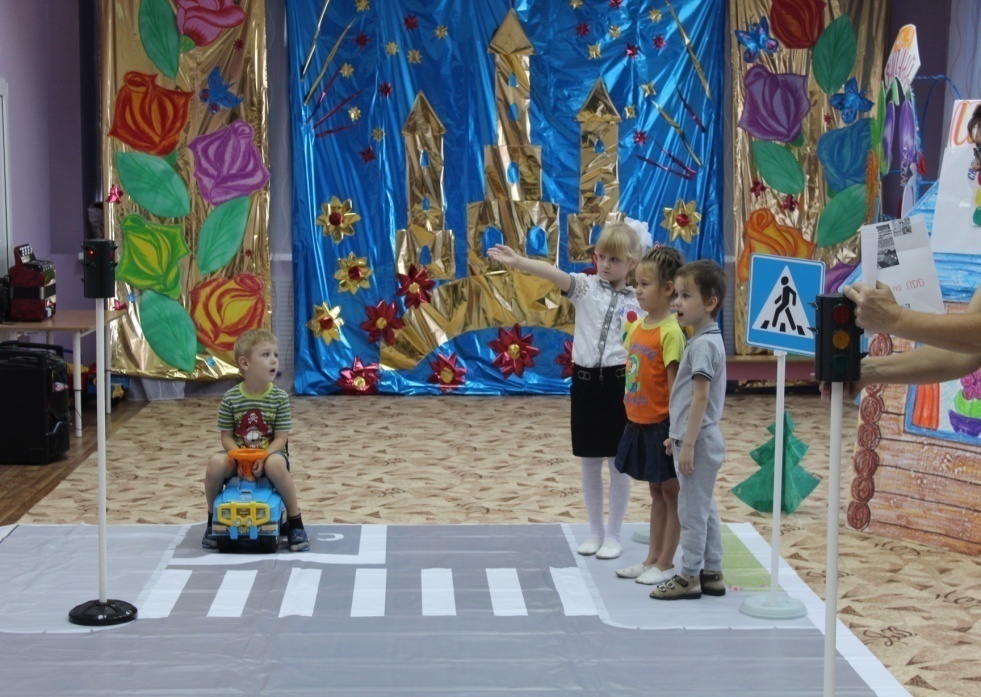 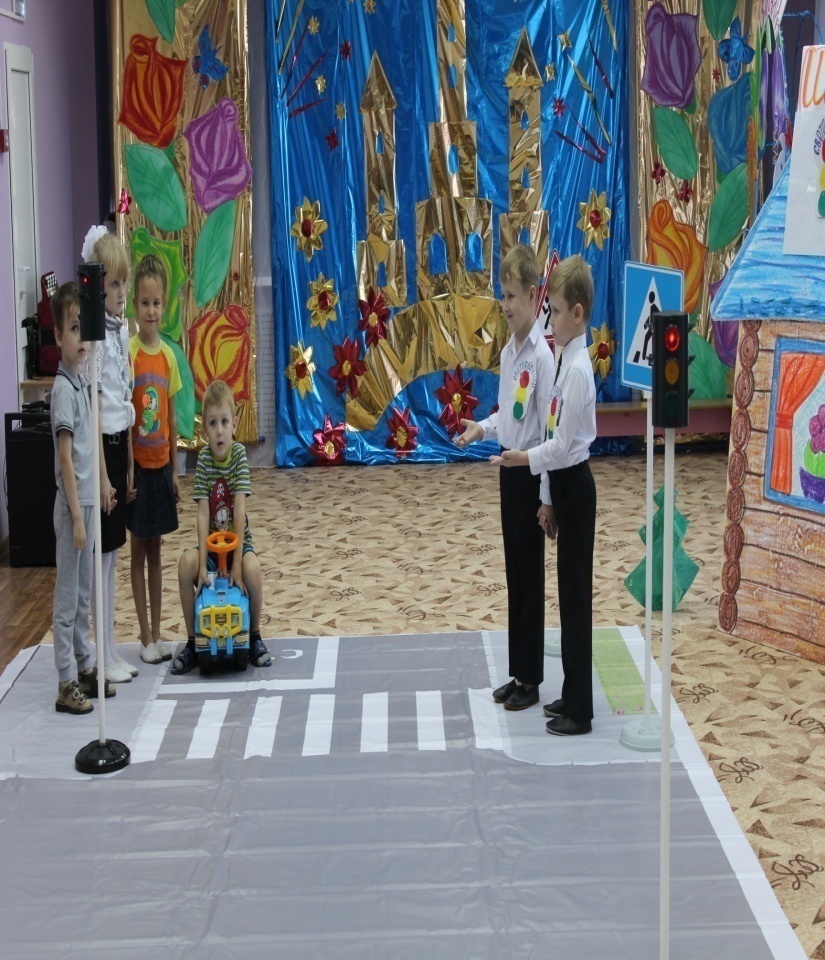 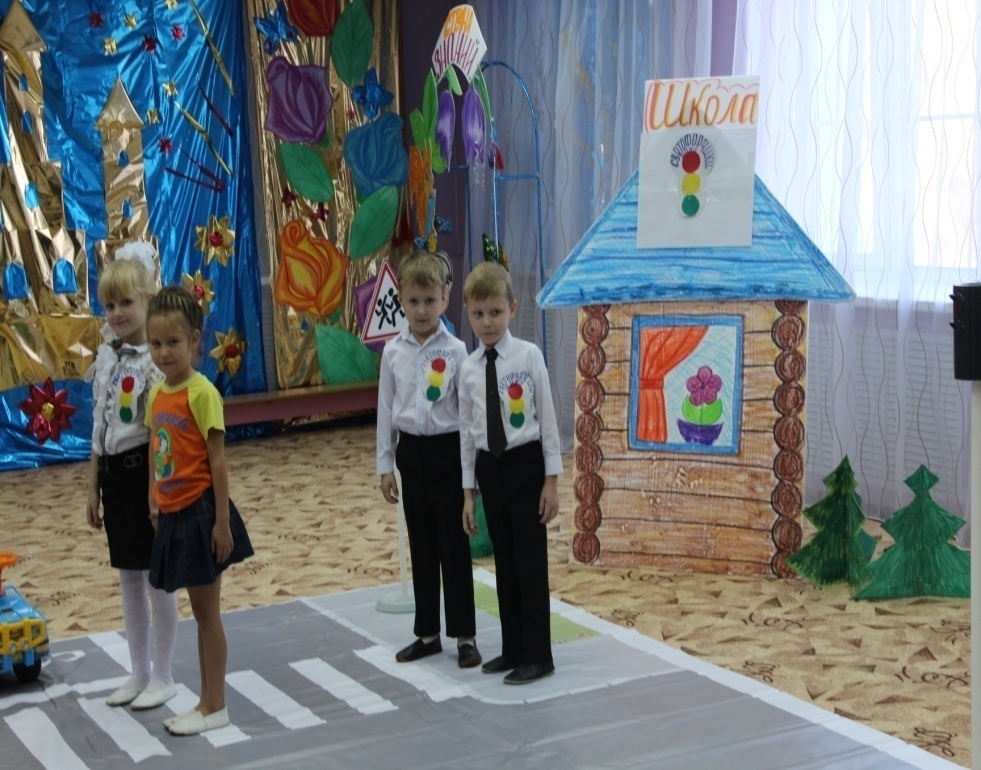 Автогородок
 «В гоСтях у светофора»
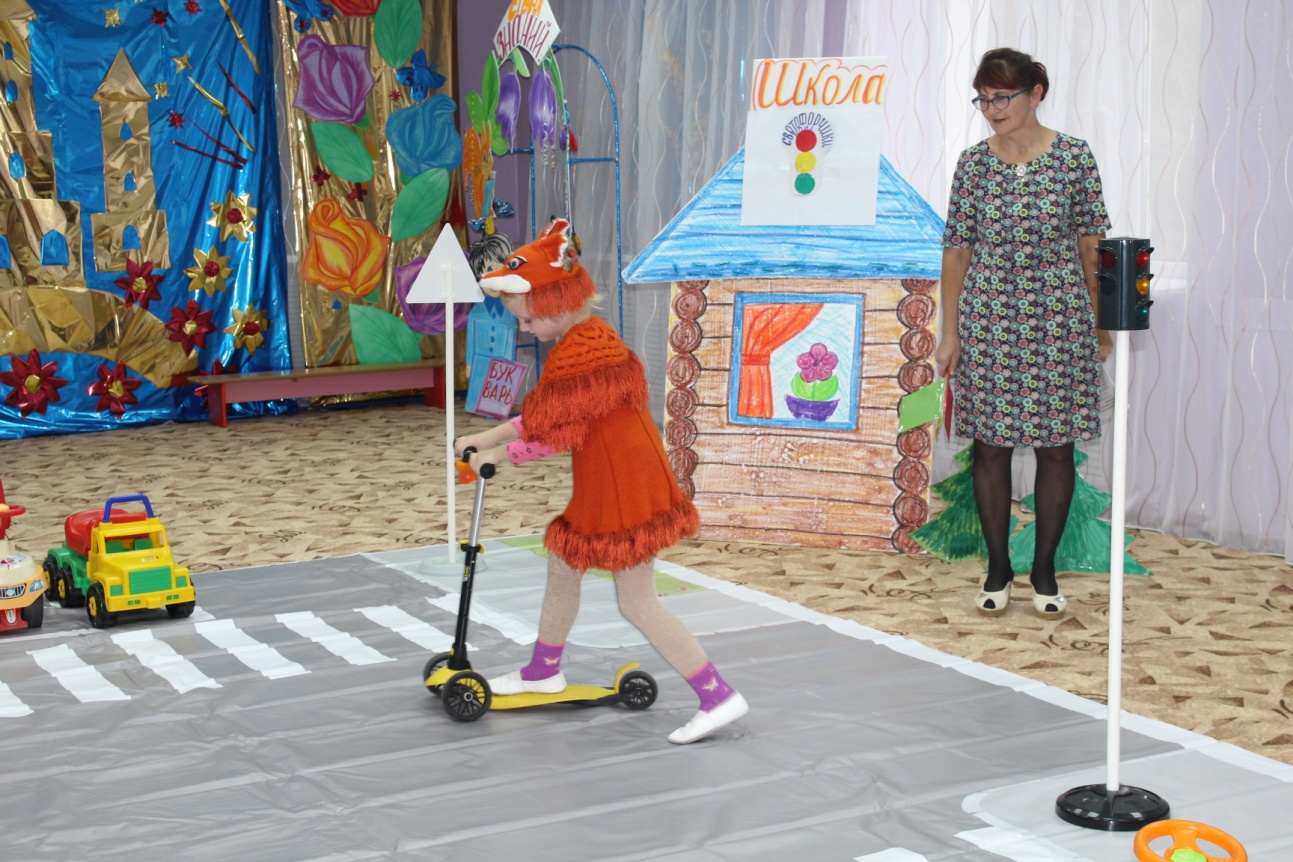 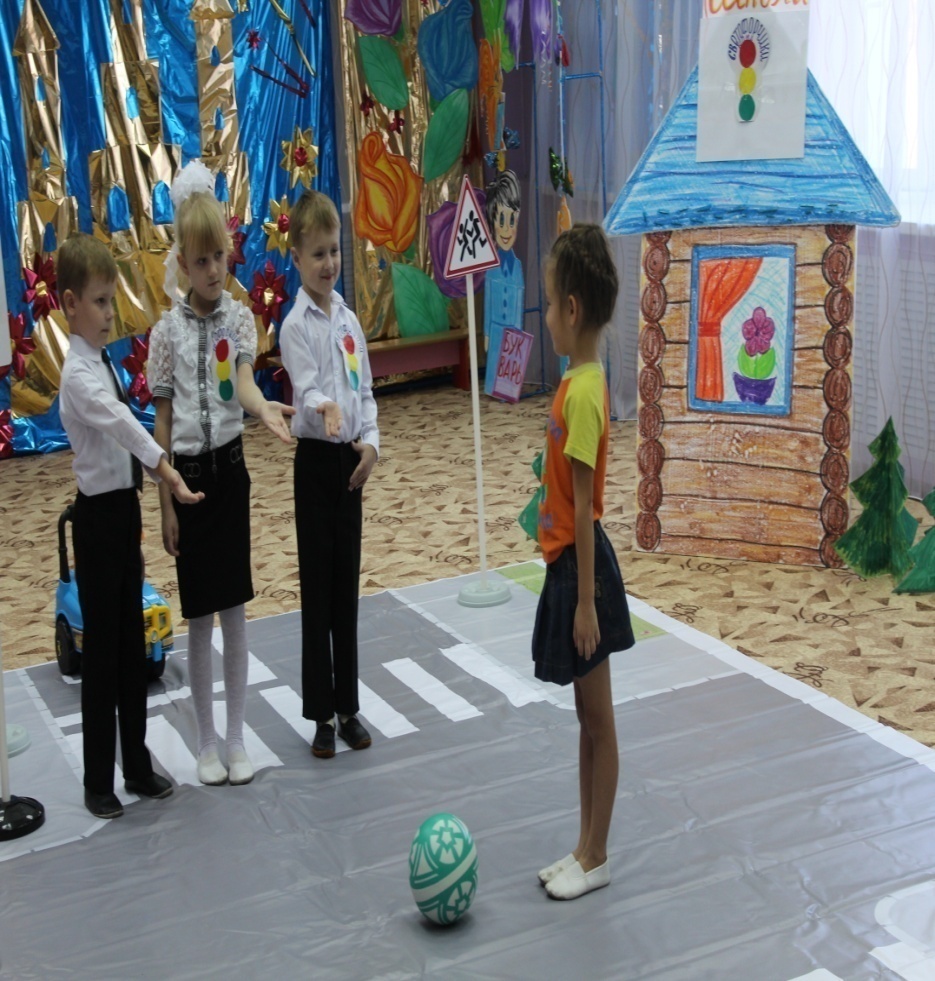 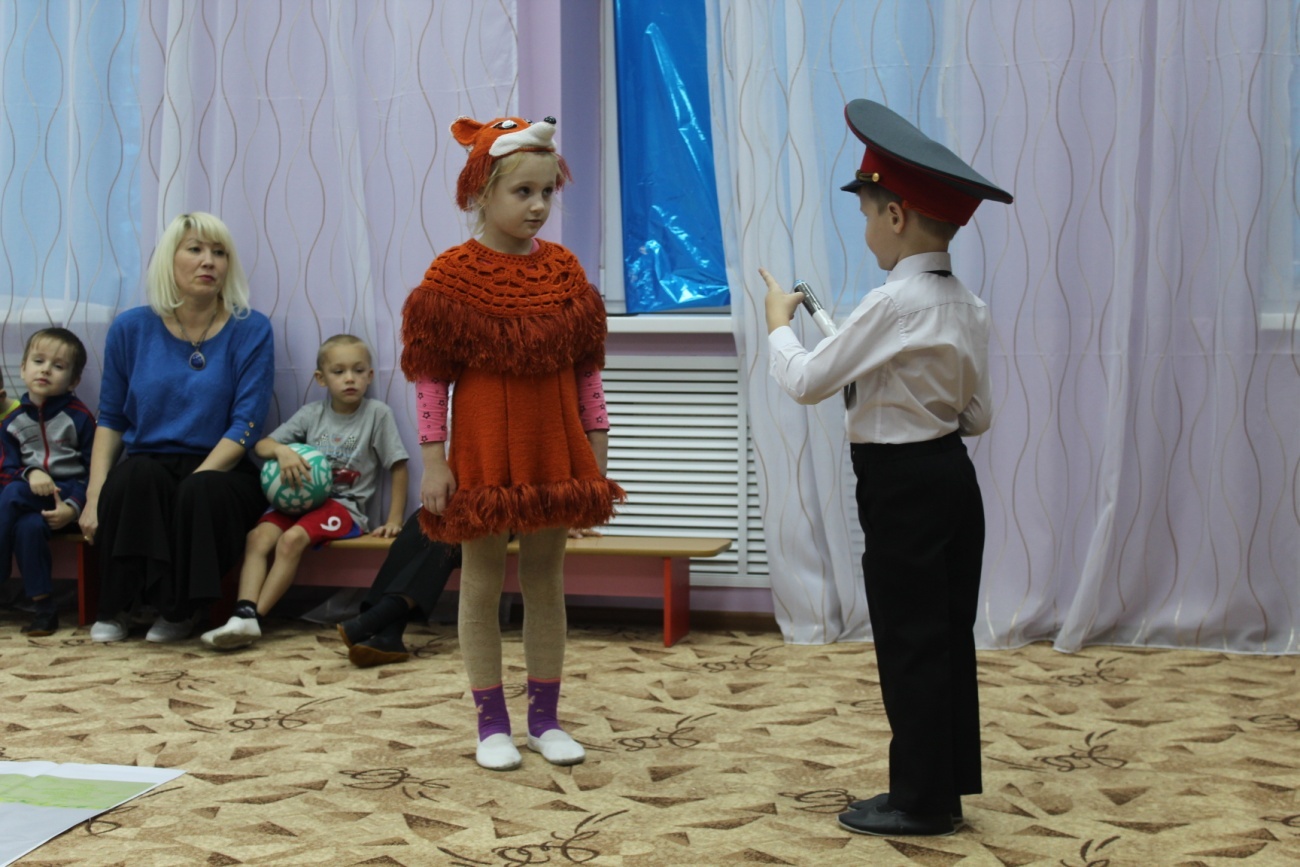 На дороге не играй!
 ПДД Соблюдай!
ПДД разъясняли-
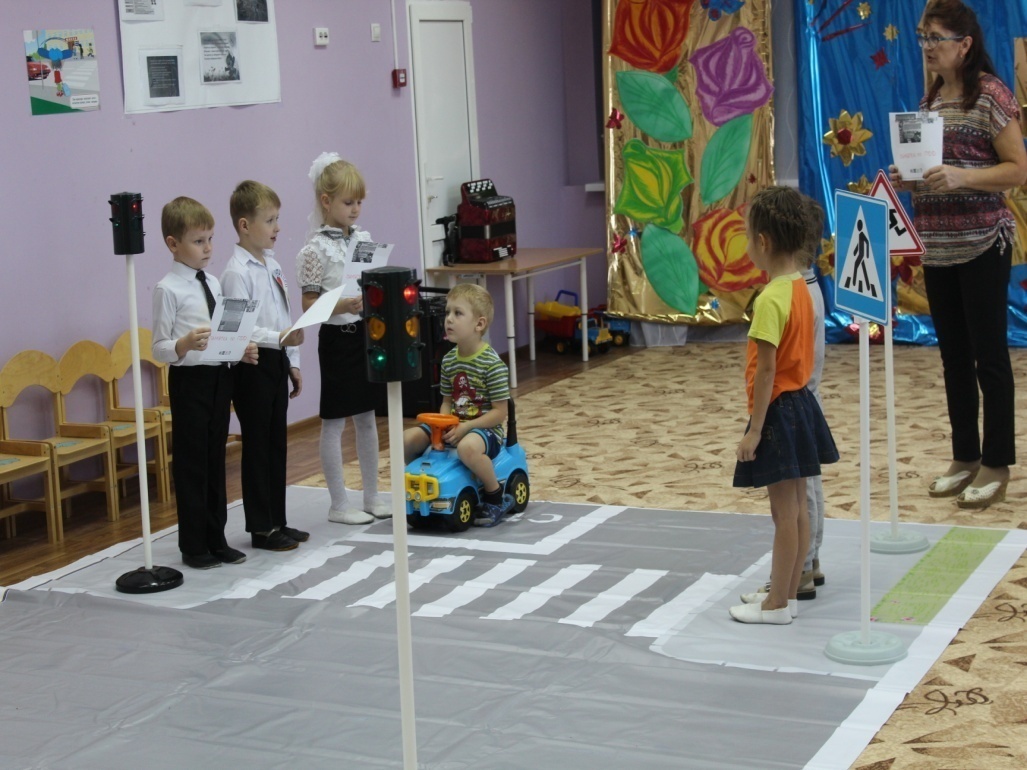 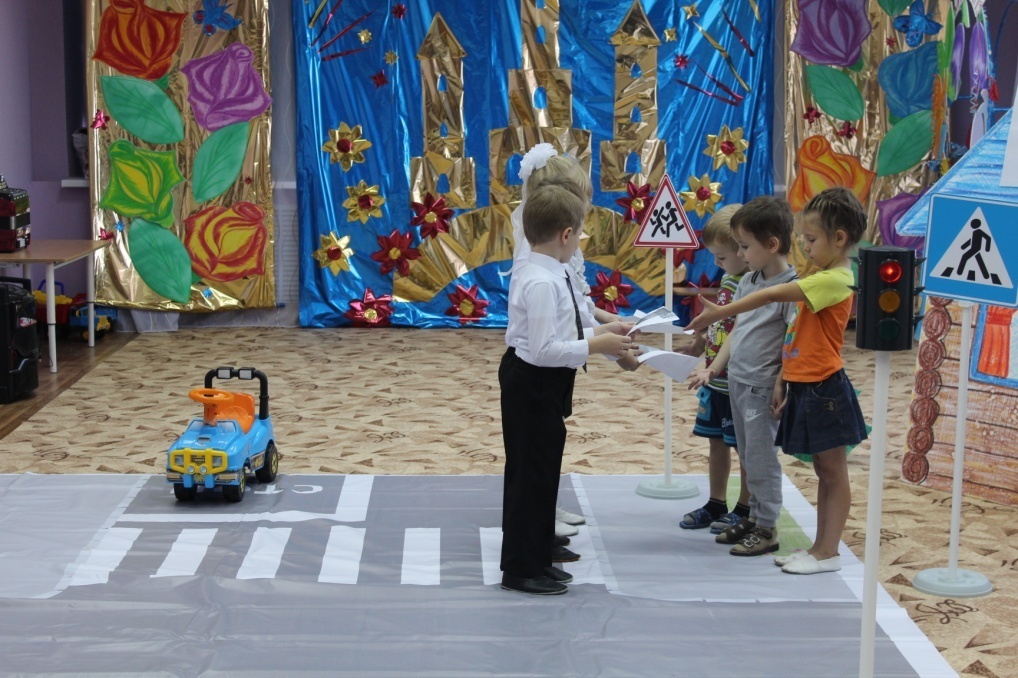 памятки вручали
Лучшей оценкой наших усилий- 
стали положительные отзывы родителей
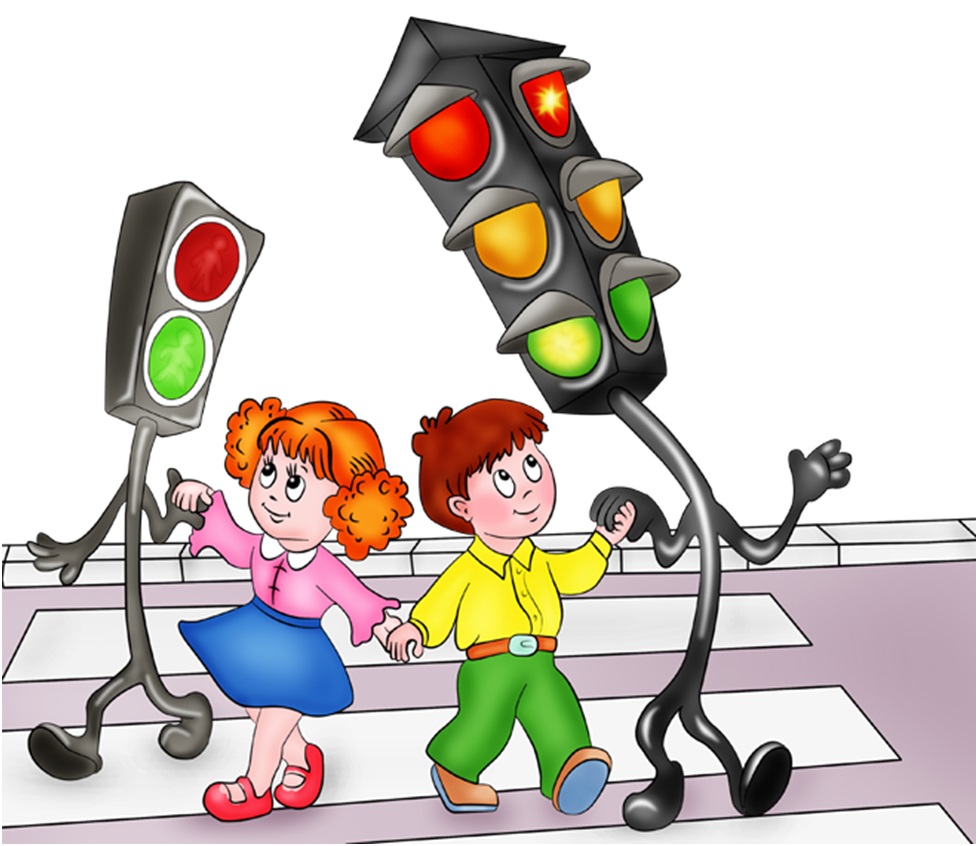 Желаю всем безопасных дорог!